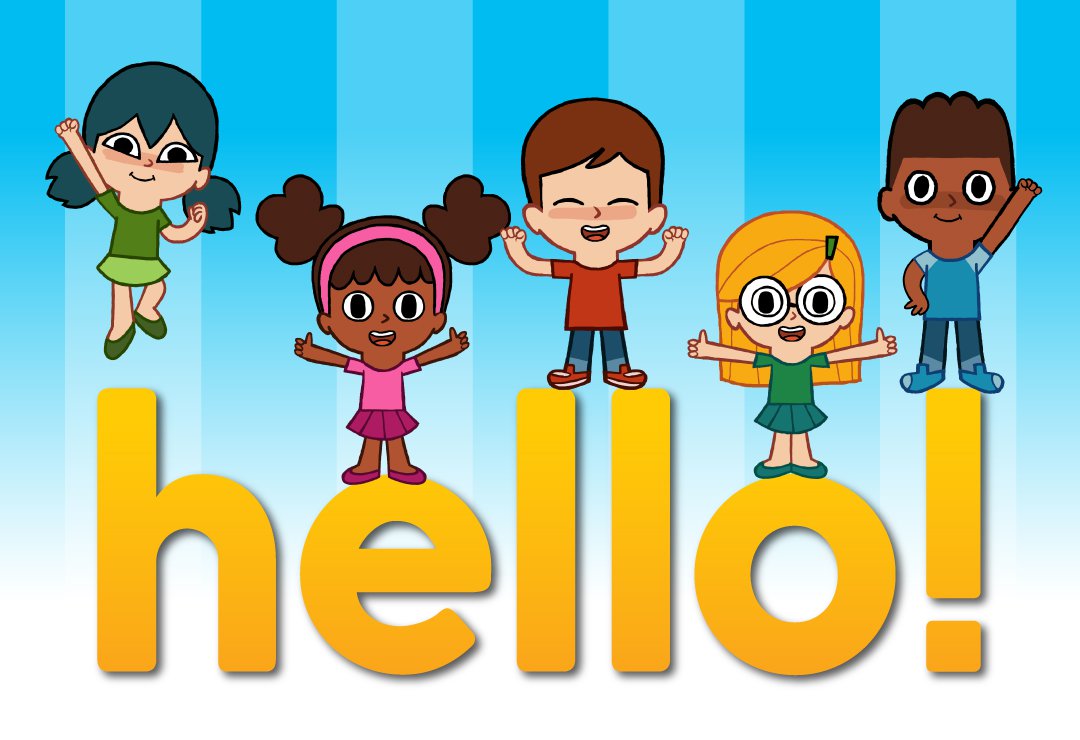 7
Năm người bạn
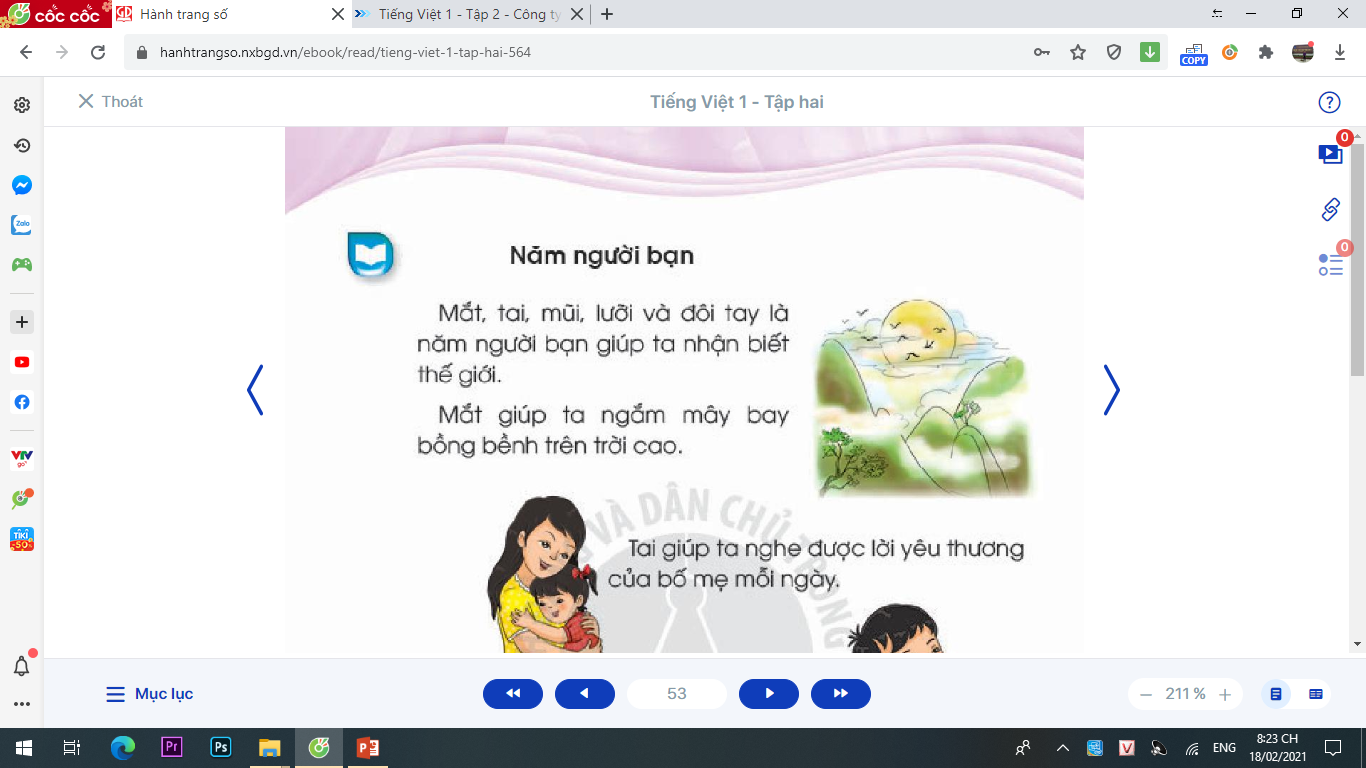 Mắt, tai, mũi, lưỡi và đôi tay là năm người bạn giúp ta nhận biết thế giới.
Mắt giúp ta ngắm mây bay bồng bềnh trên trời cao.
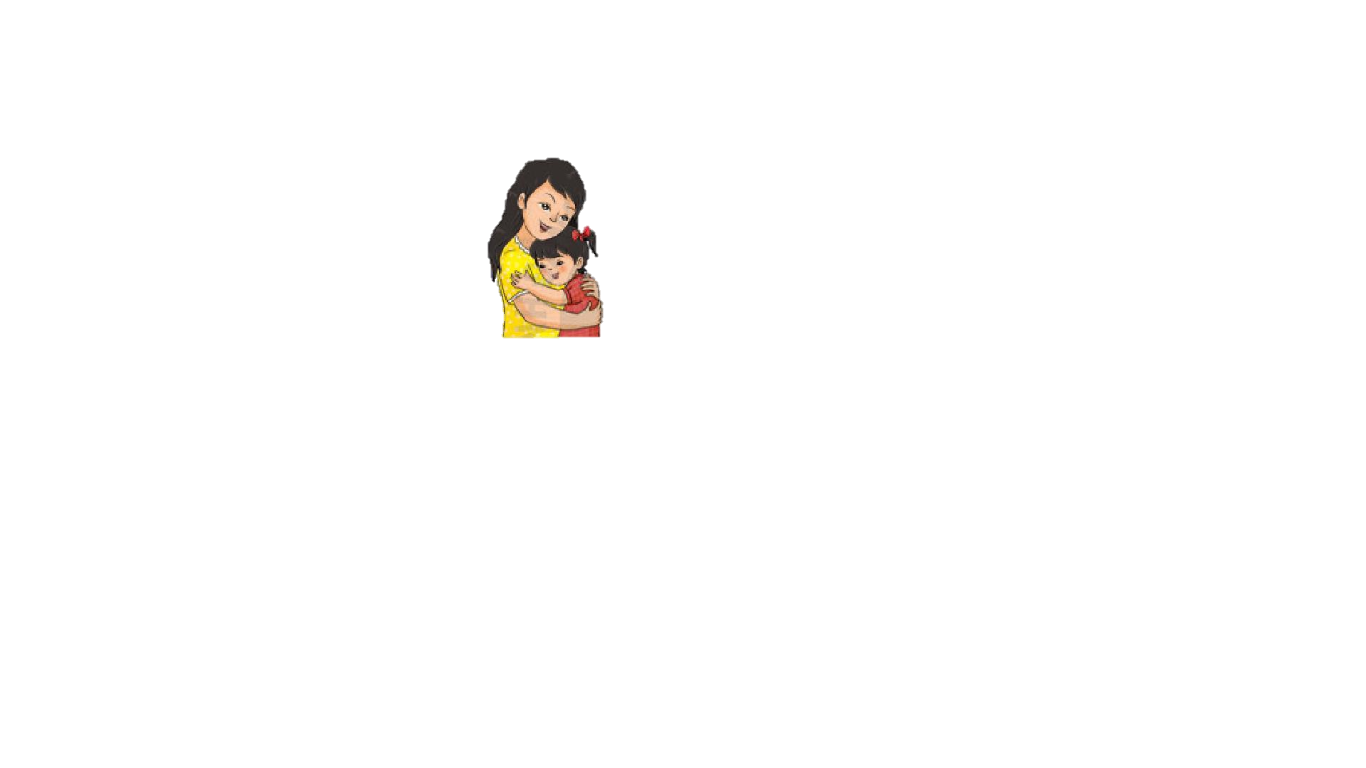 Tai giúp ta nghe được lời yêu thương của bố mẹ mỗi ngày.
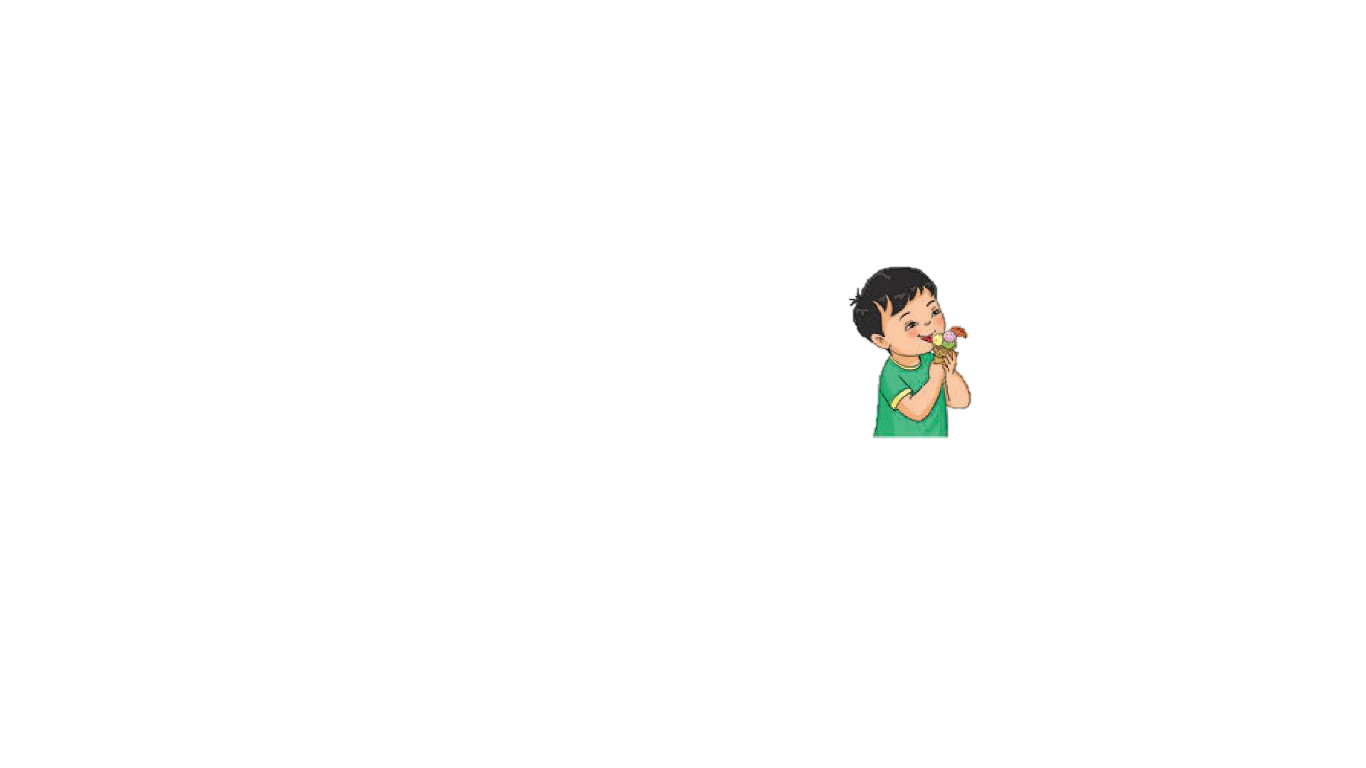 Lưỡi giúp ta nếm được vị ngọt lịm của từng miếng kem tan trong miệng.
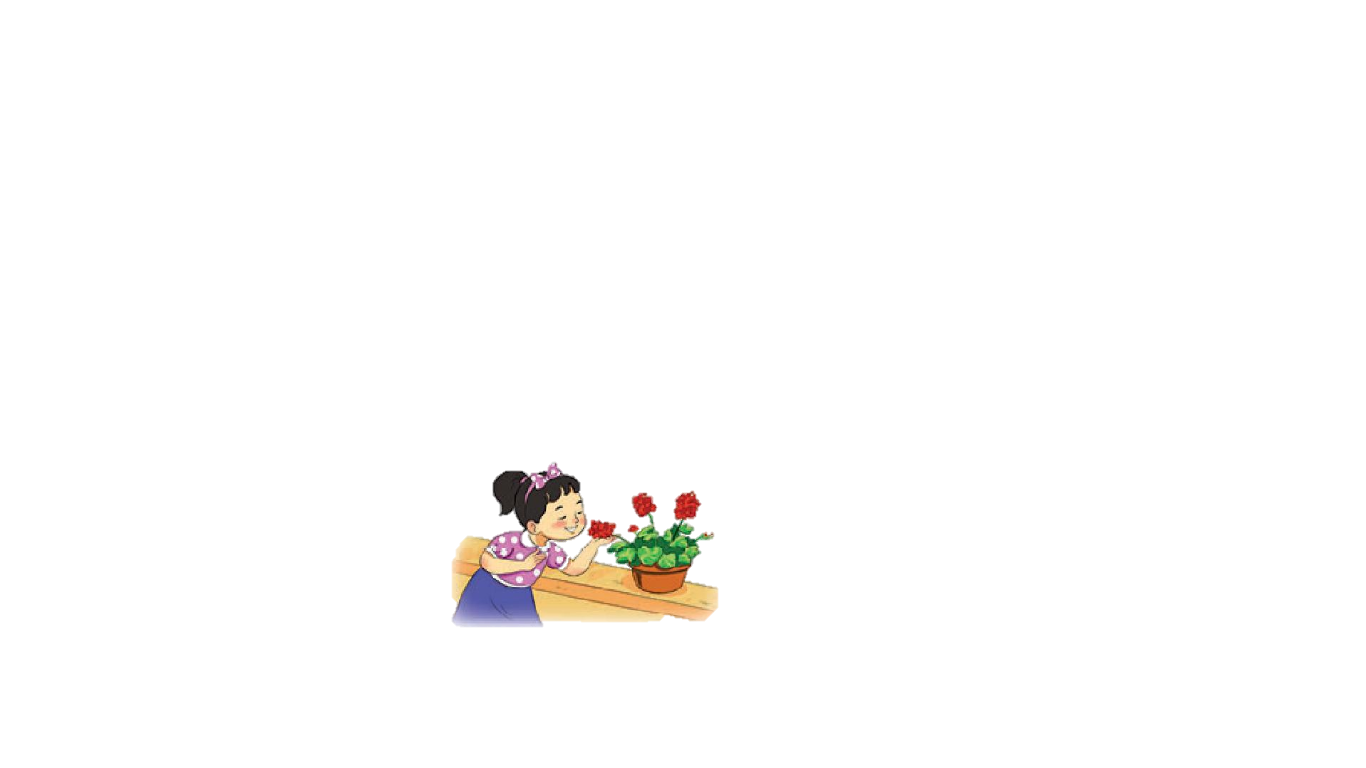 Mũi giúp ta ngửi được hương hoa thơm ngát trong vườn.
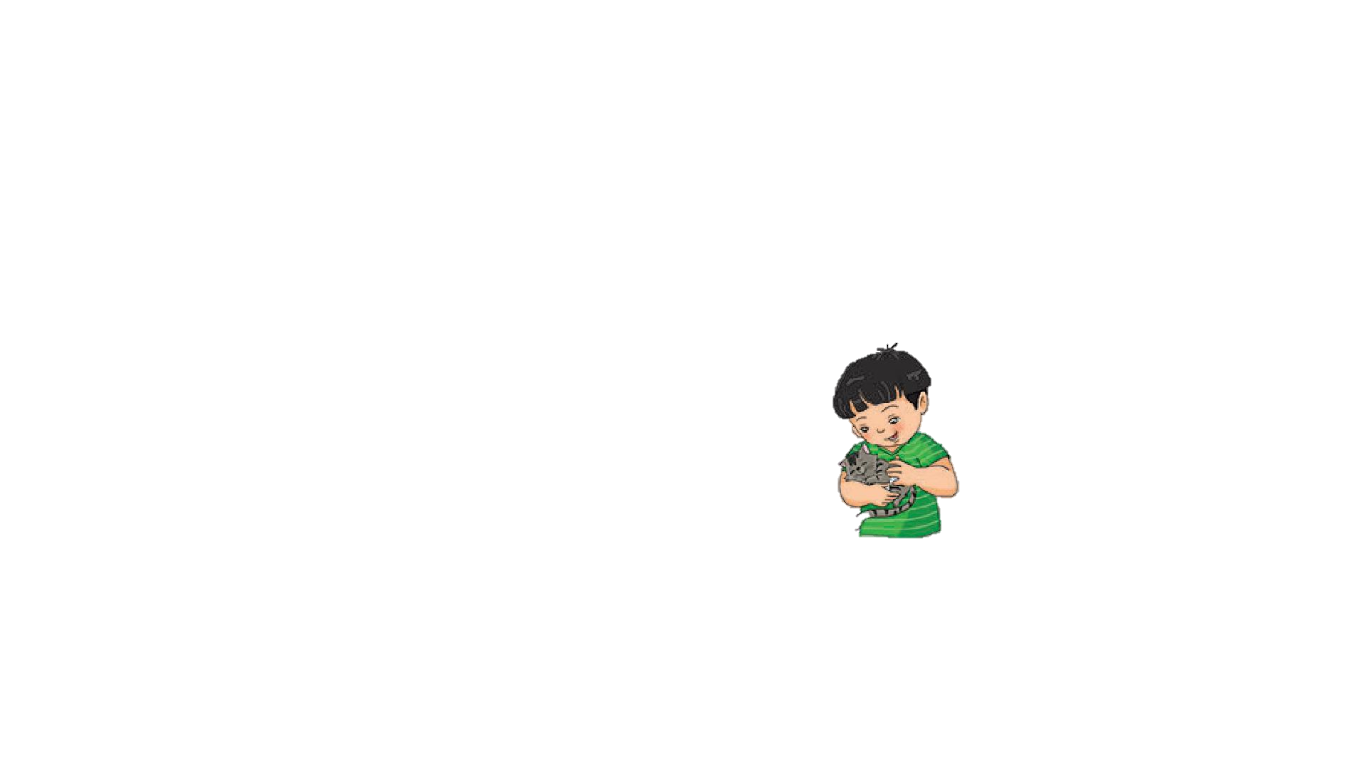 Đôi tay giúp ta nhận ra bộ lông mềm mại của mèo con đáng yêu.
Mắt, tai, mũi, lưỡi và đôi tay là năm người bạn giúp ta nhận biết thế giới.
Lưỡi giúp ta nếm được vị ngọt lịm của từng miếng kem tan trong miệng.
Năm người bạn
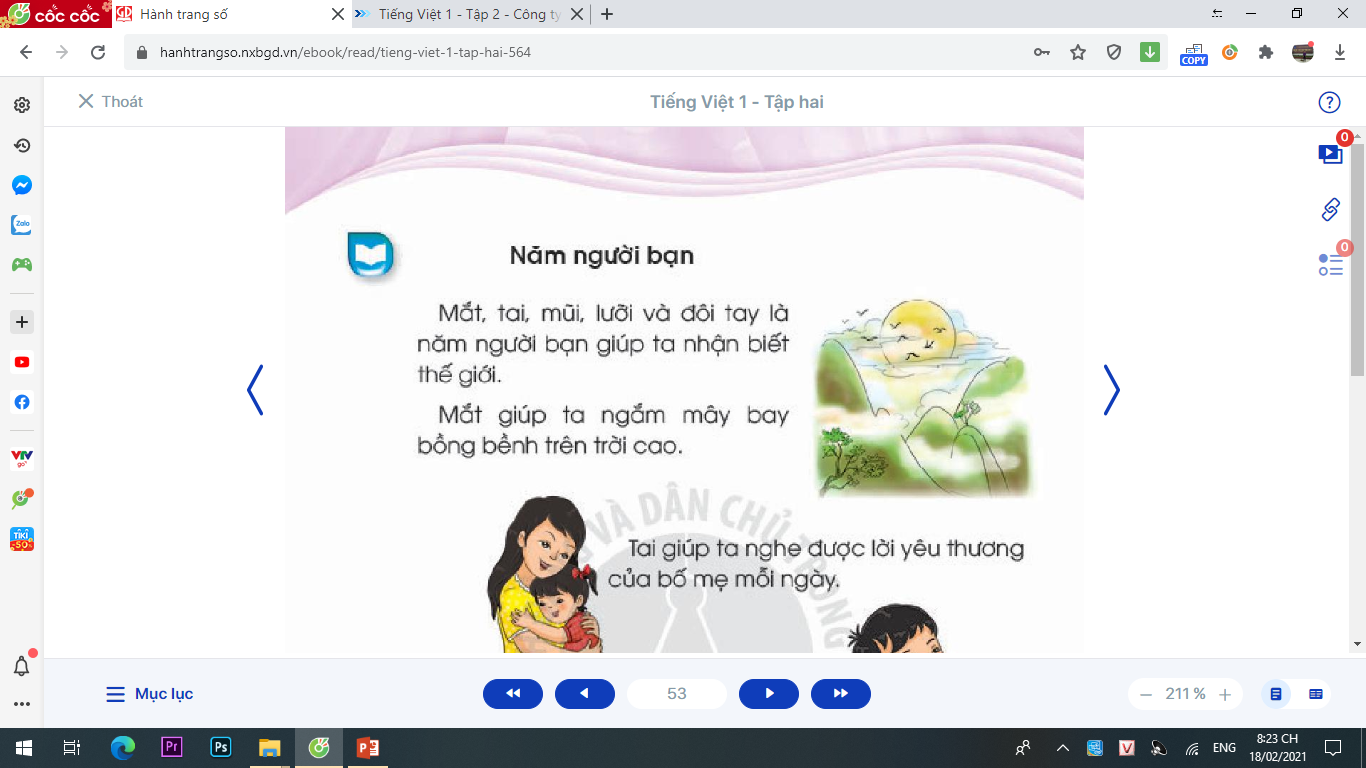 Mắt, tai, mũi, lưỡi và đôi tay là năm người bạn giúp ta nhận biết thế giới.
Mắt giúp ta ngắm mây bay bồng bềnh trên trời cao.
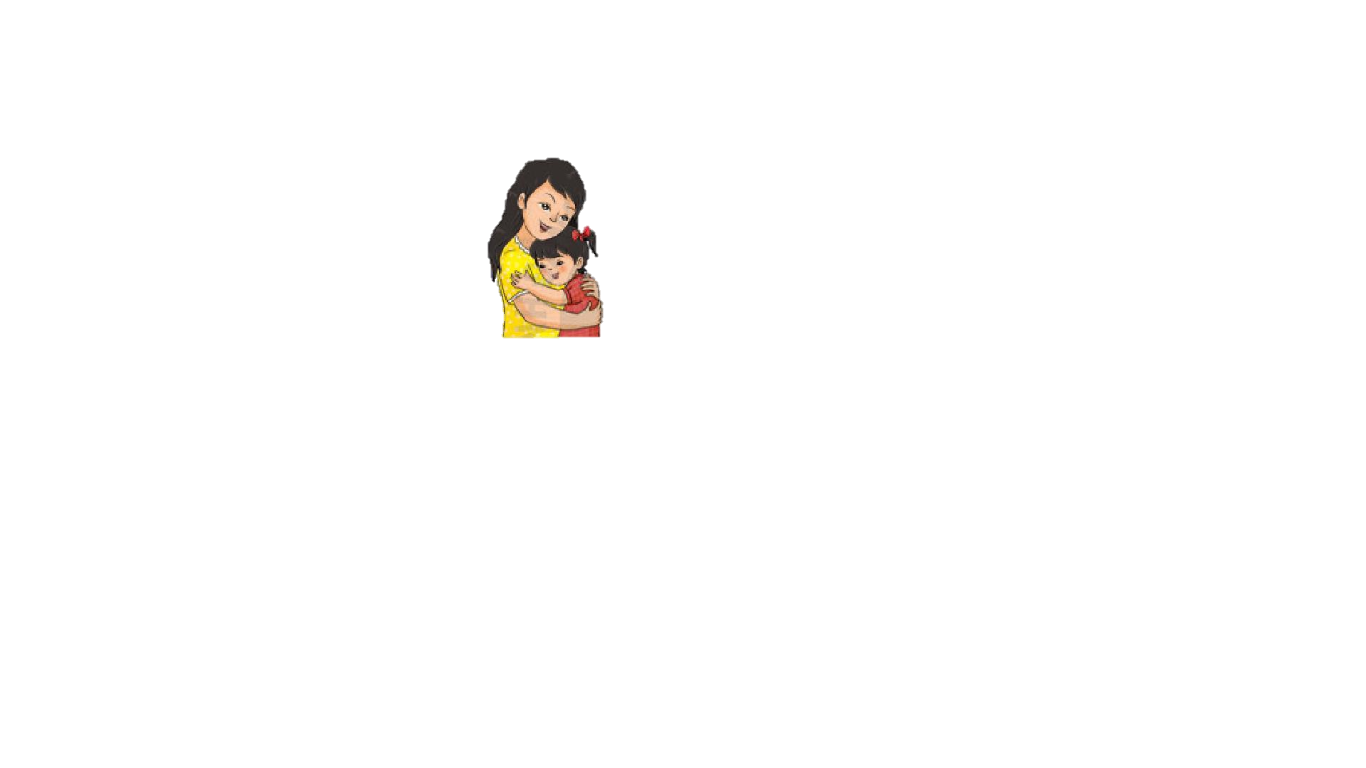 Tai giúp ta nghe được lời yêu thương của bố mẹ mỗi ngày.
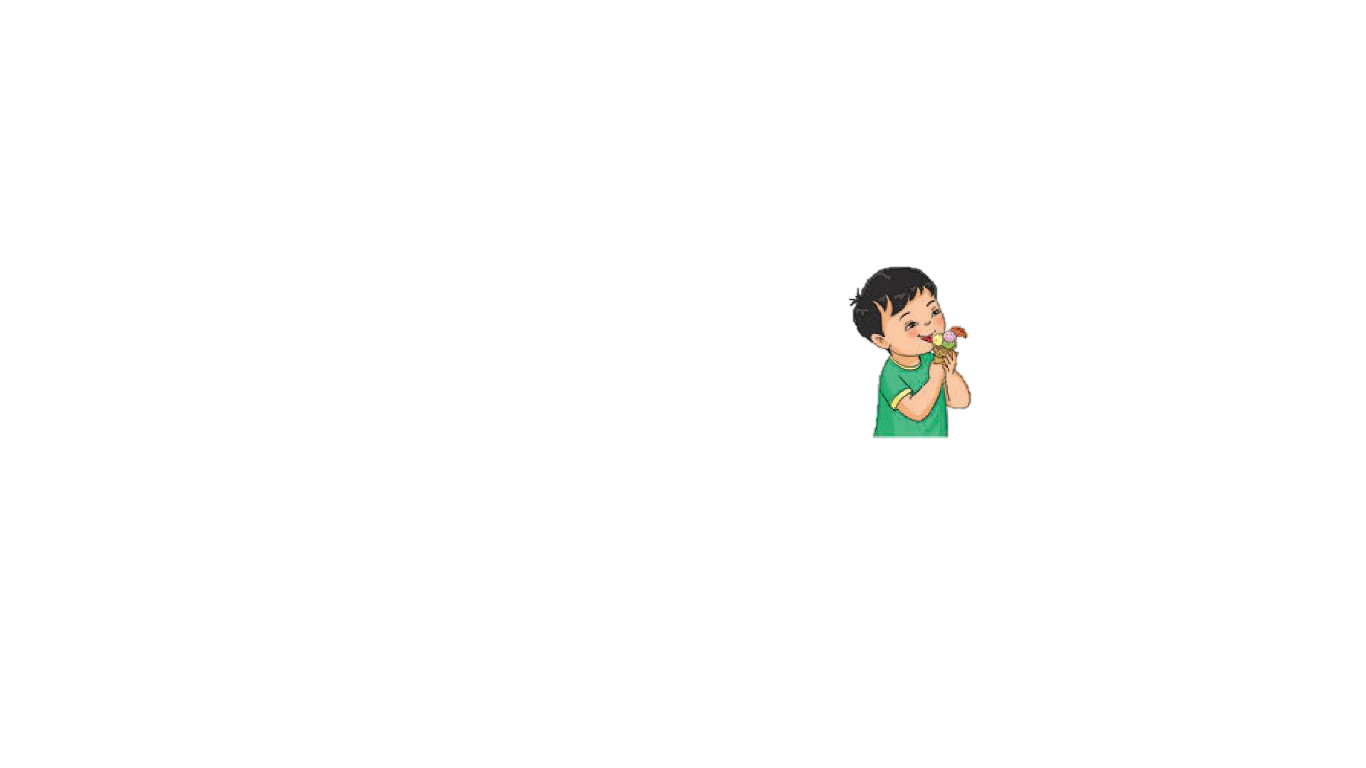 Lưỡi giúp ta nếm được vị ngọt lịm của từng miếng kem tan trong miệng.
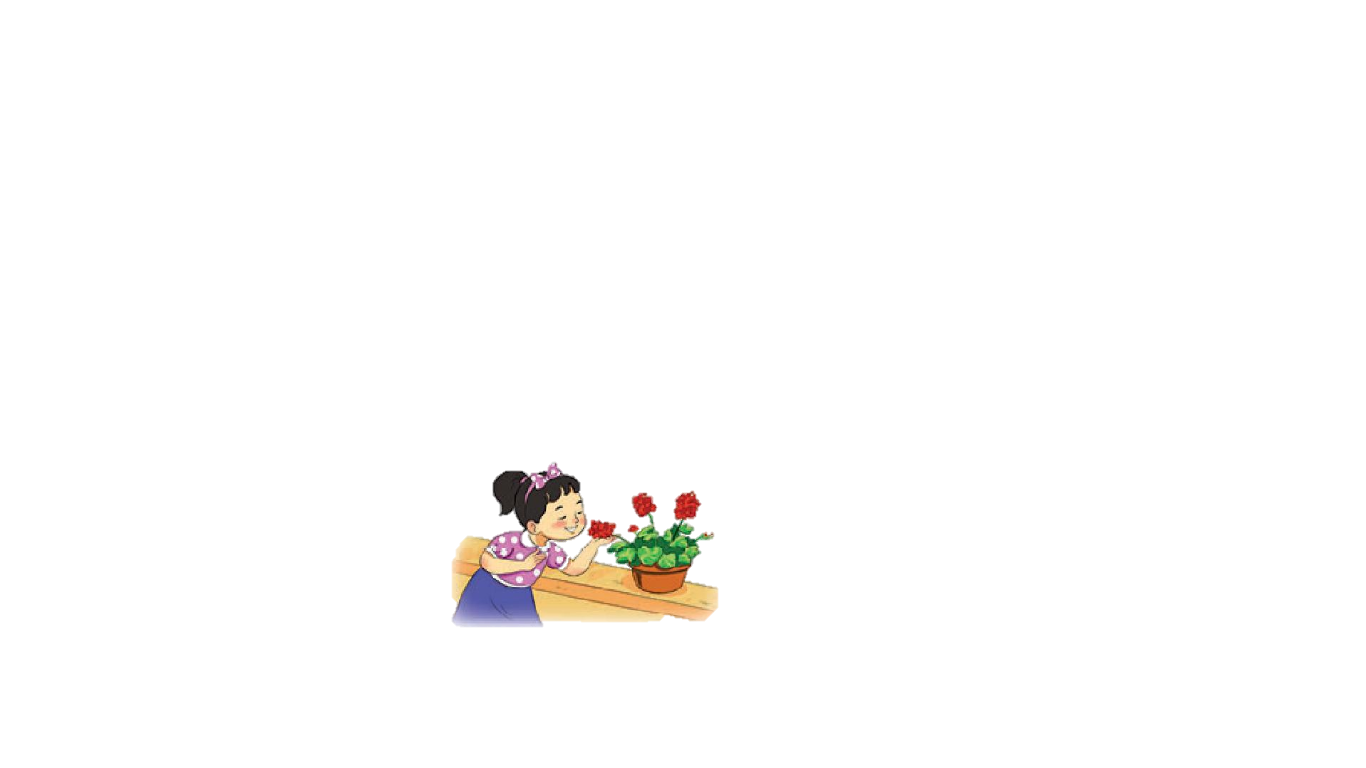 Mũi giúp ta ngửi được hương hoa thơm ngát trong vườn.
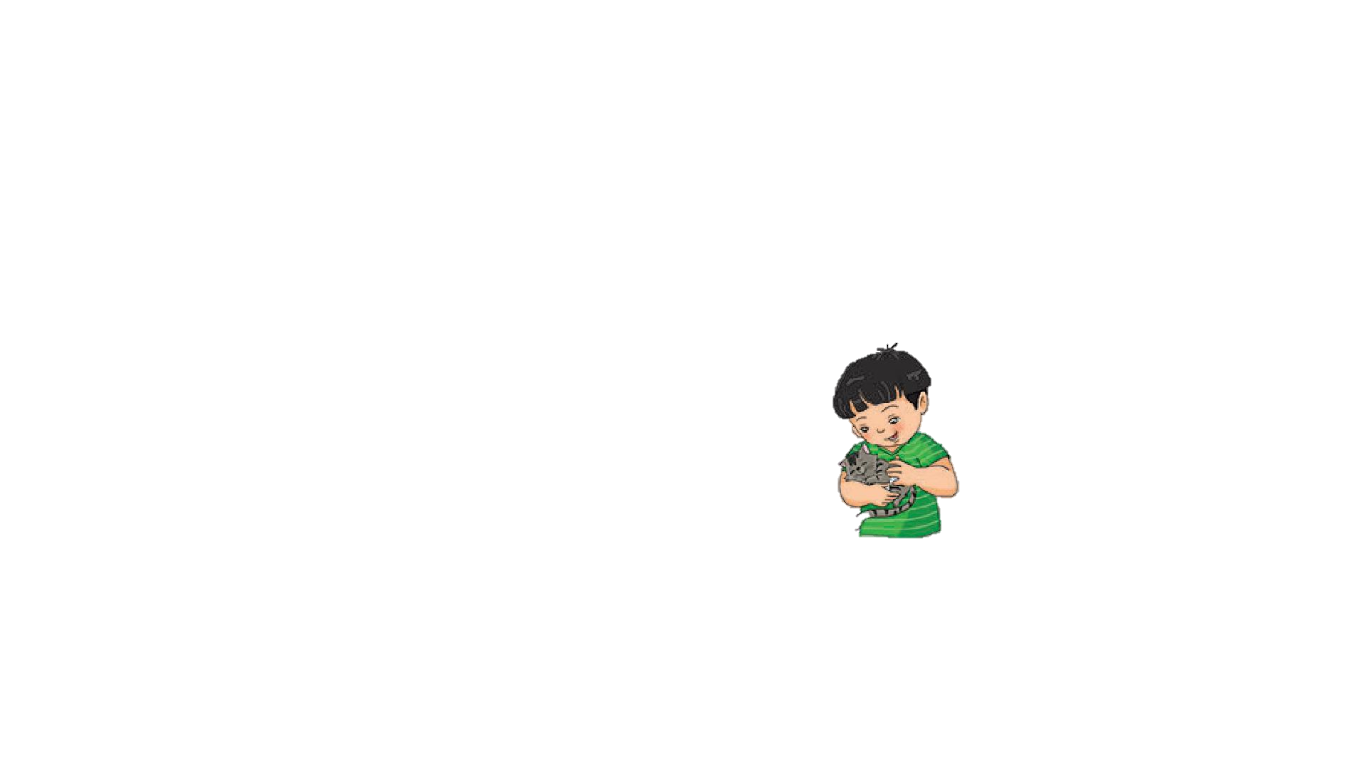 Đôi tay giúp ta nhận ra bộ lông mềm mại của mèo con đáng yêu.
1. Kể tên năm người bạn giúp em nhận biết thế giới.
- Tai, mắt, mũi, lưỡi và đôi tay
2. Em có thể nhìn thấy những gì?
mặt trời
bông hoa
ngọn núi
tiếng đàn
để nhìn
mắt
để nếm
lưỡi
để nghe
tai
để ngửi
mũi
để sờ
tay
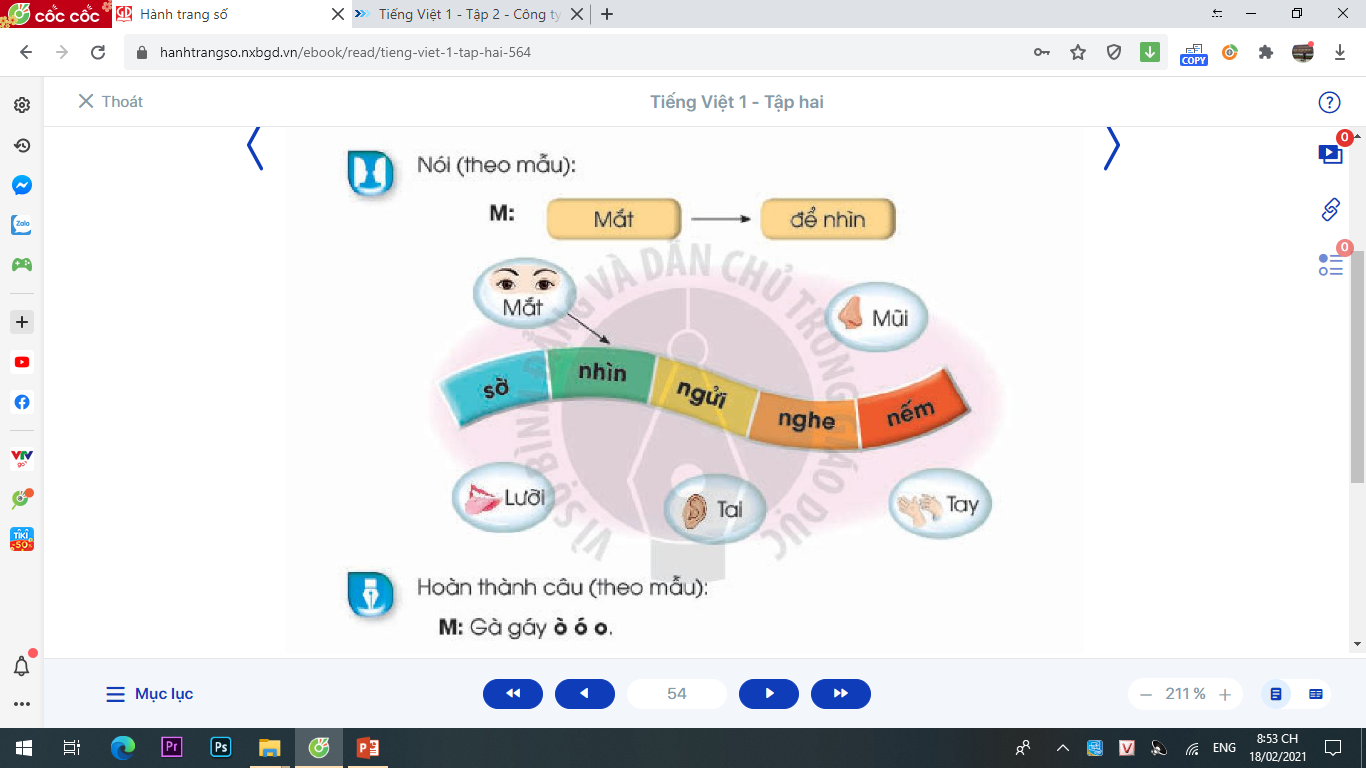 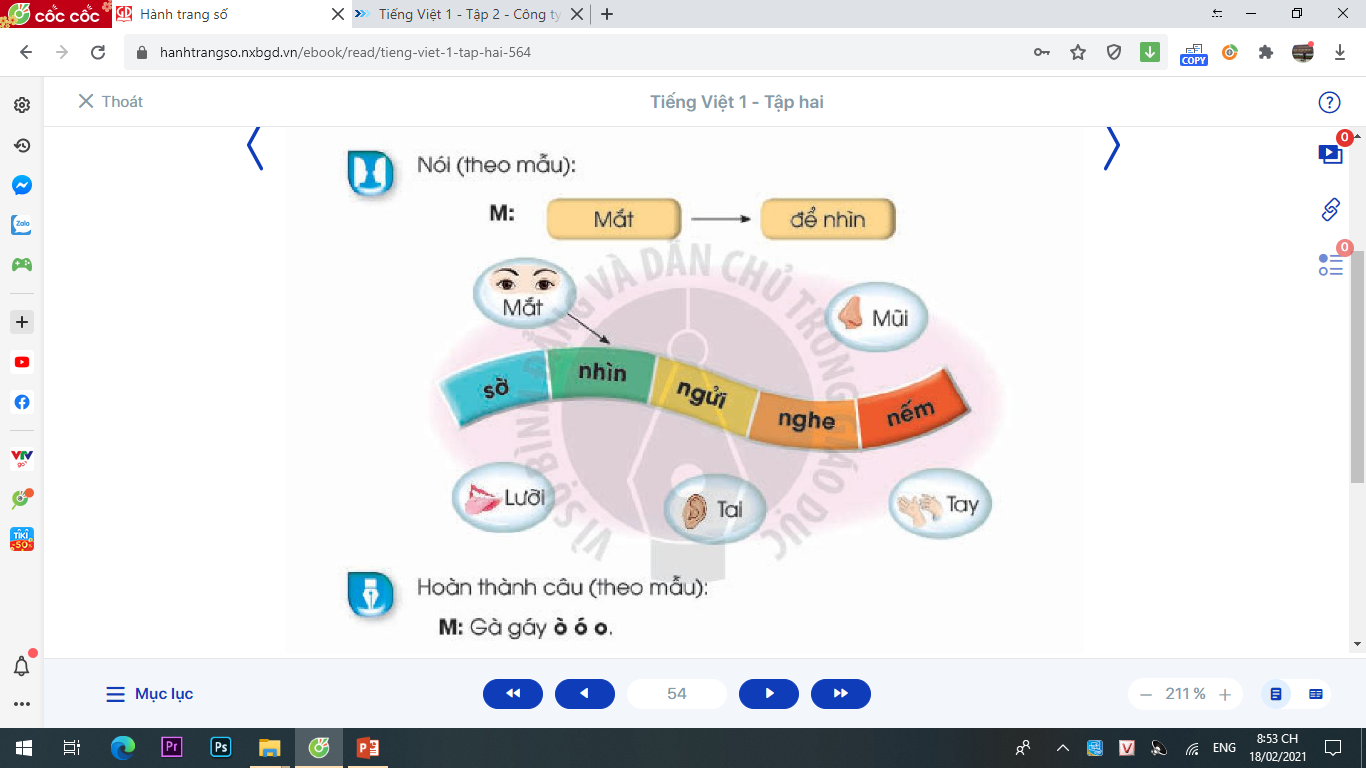 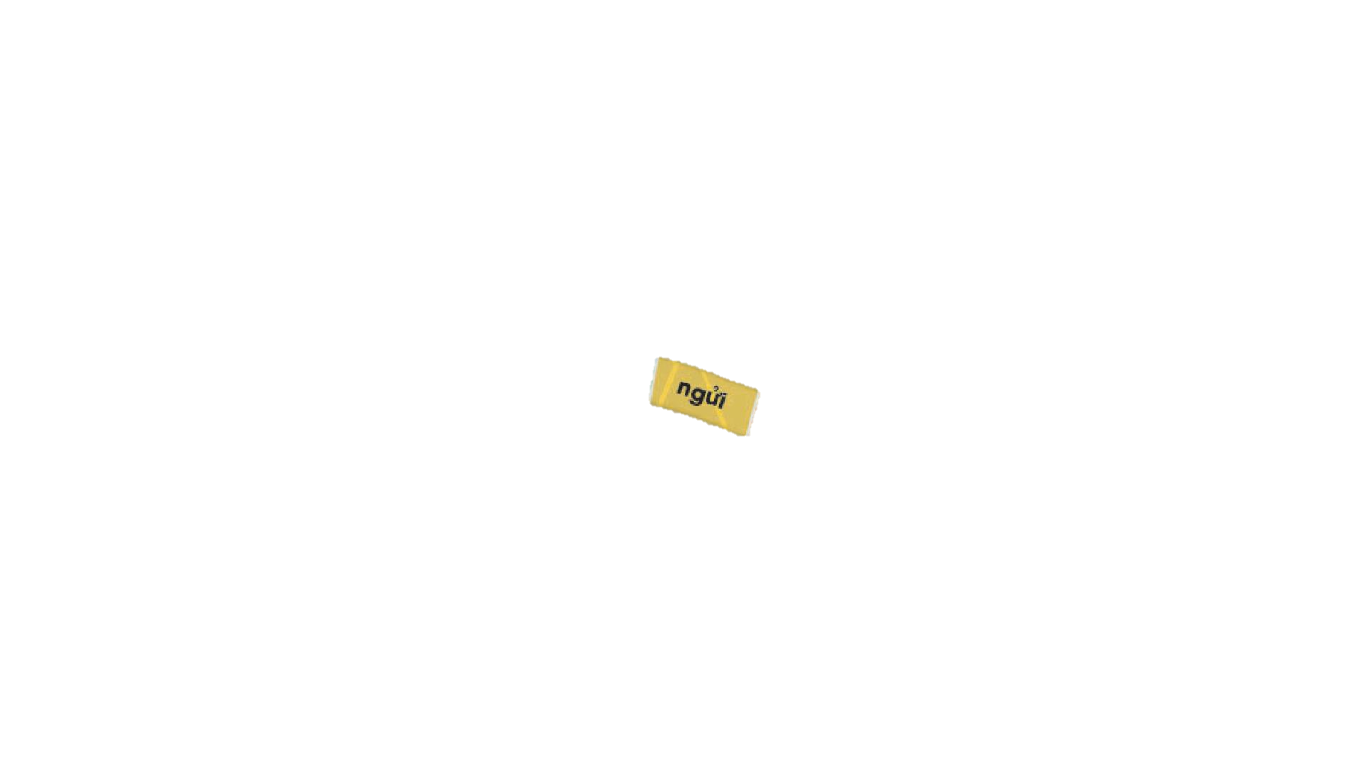 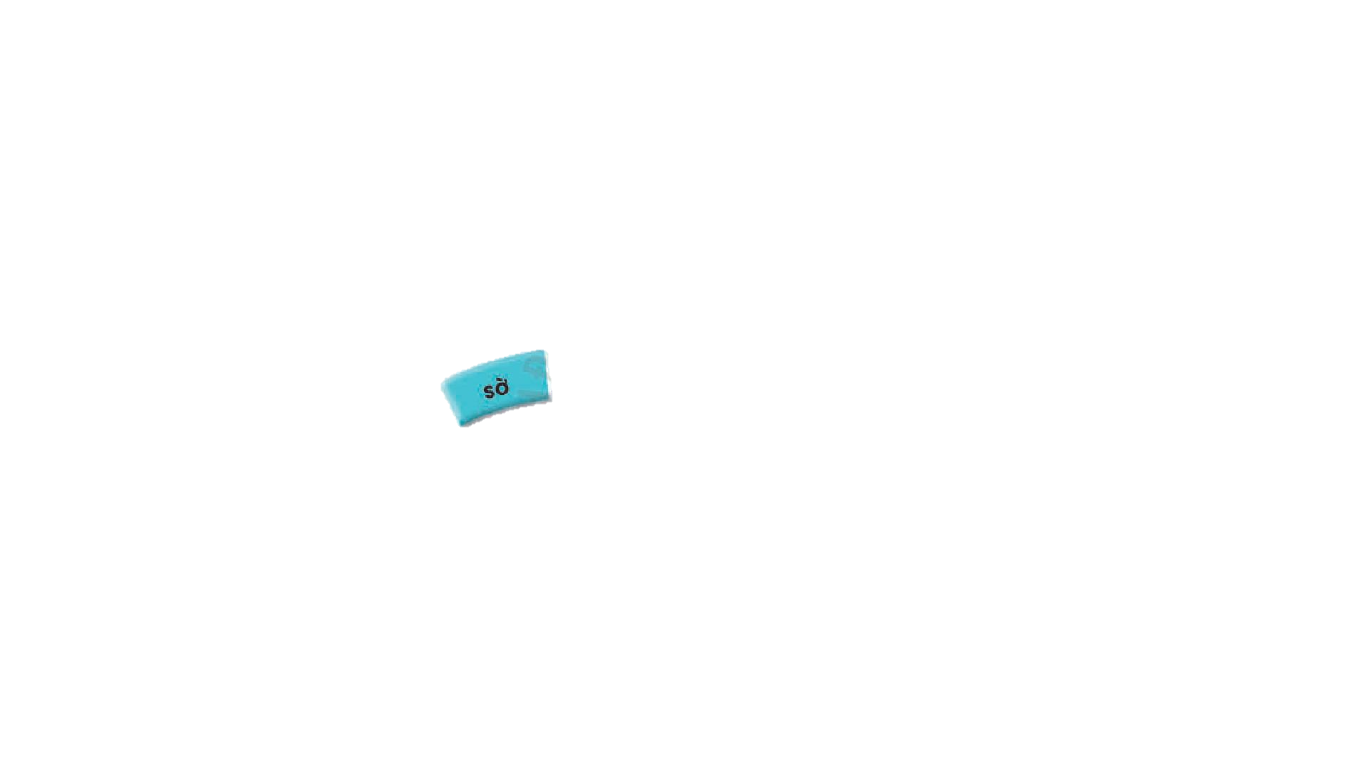 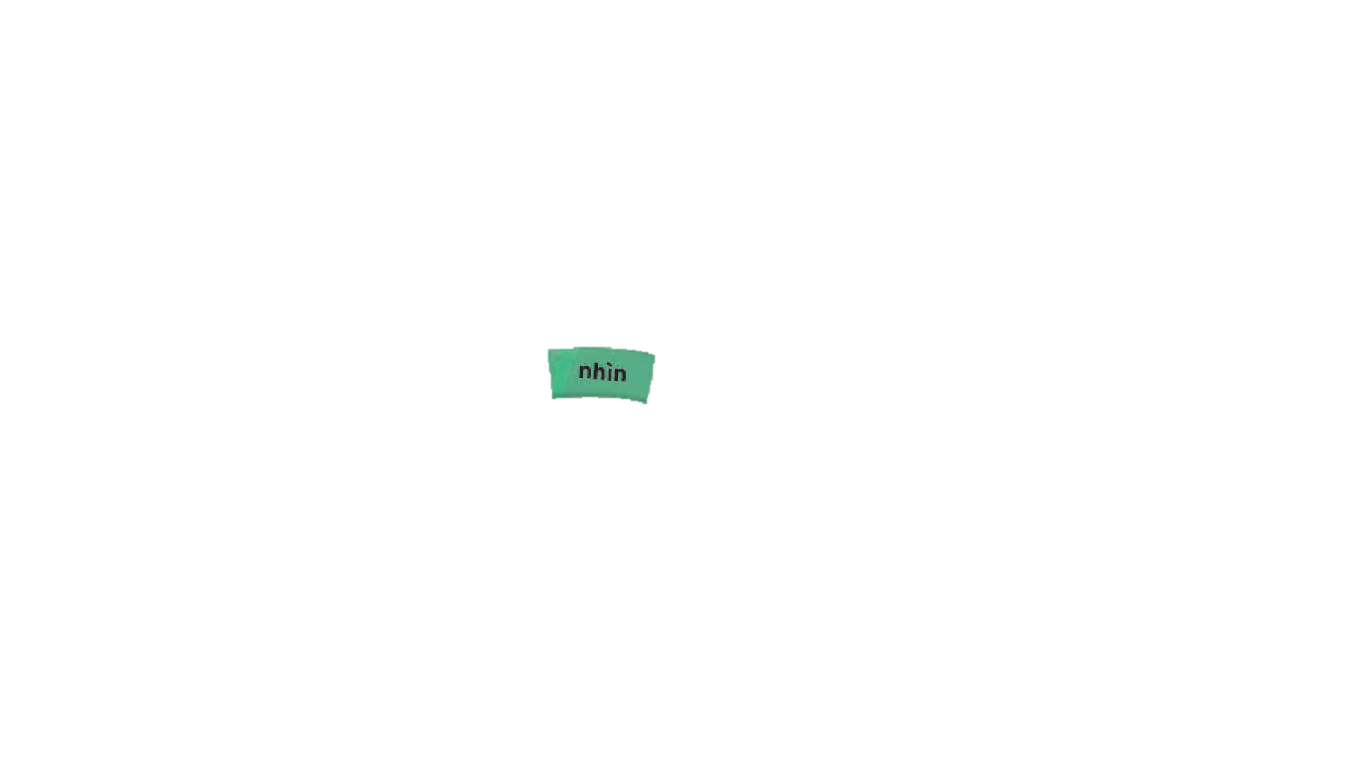 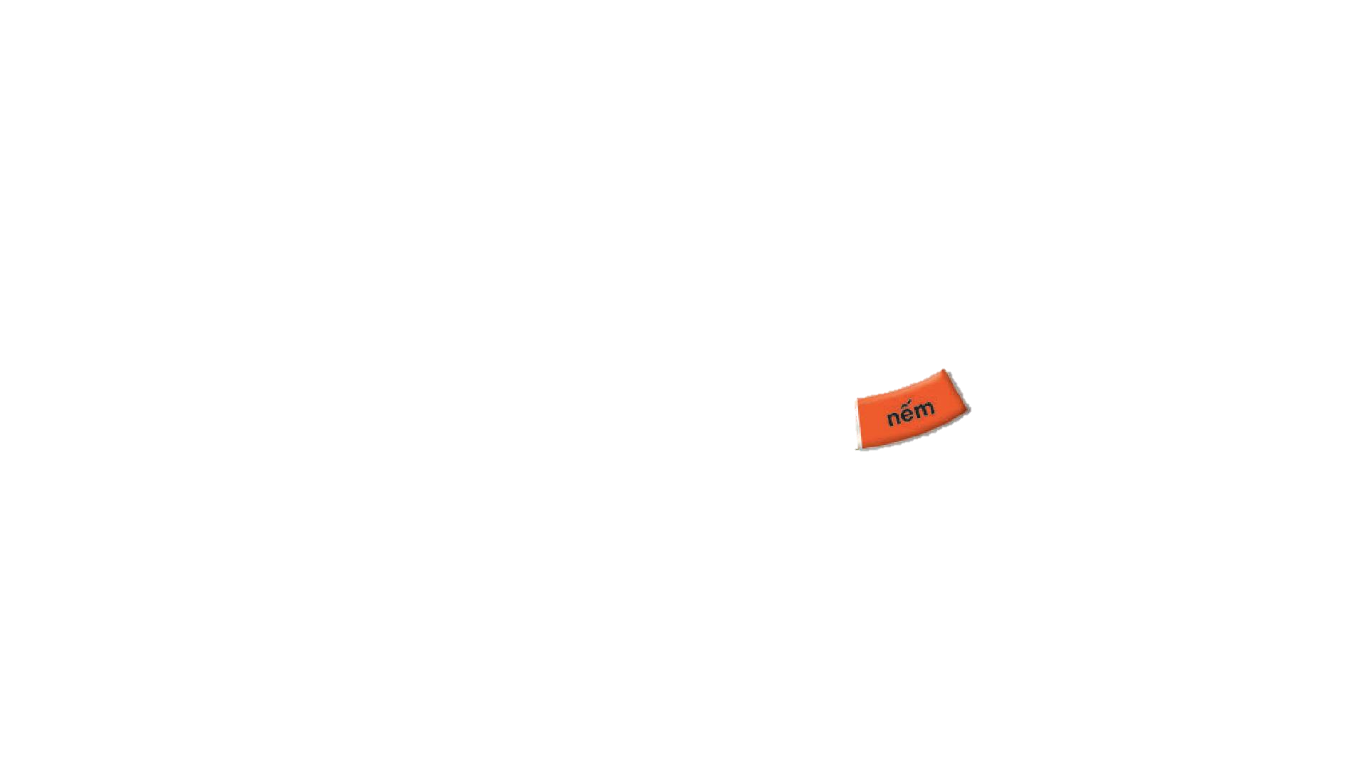 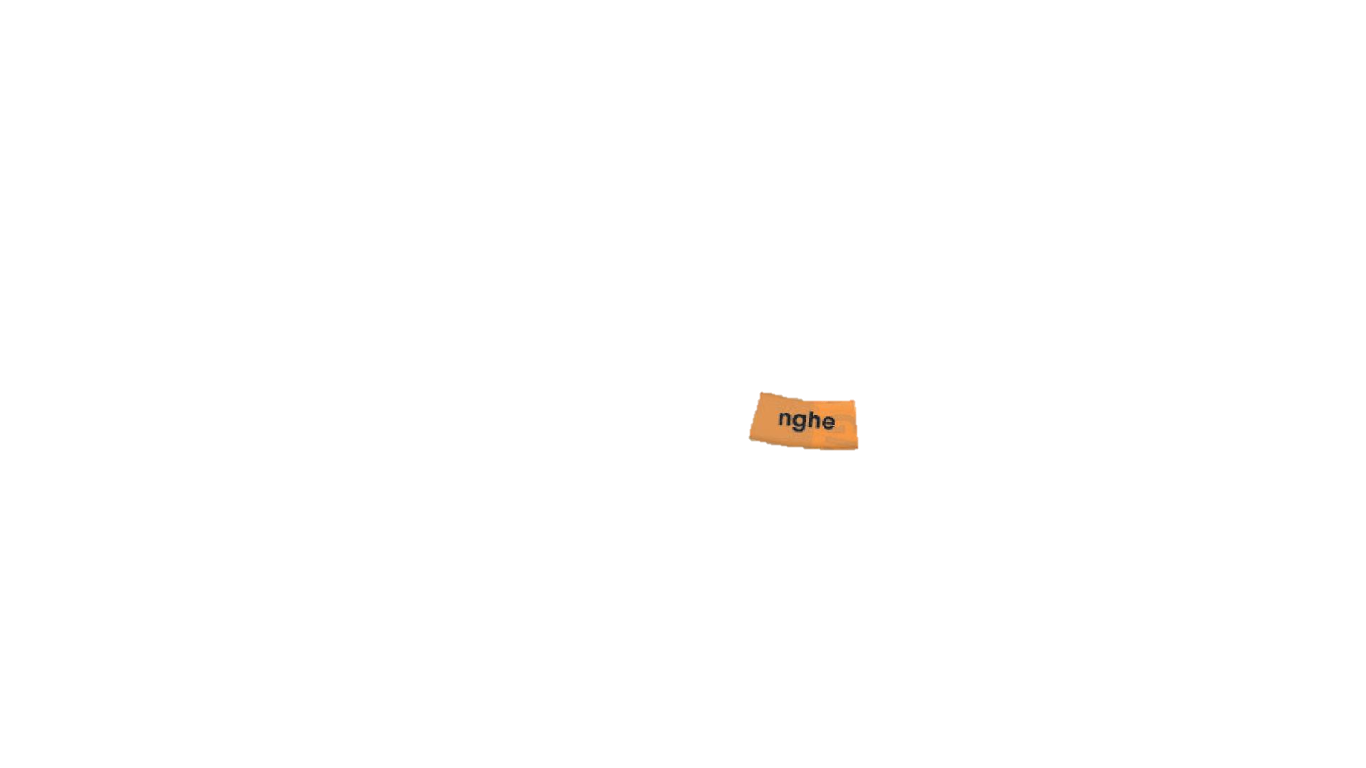 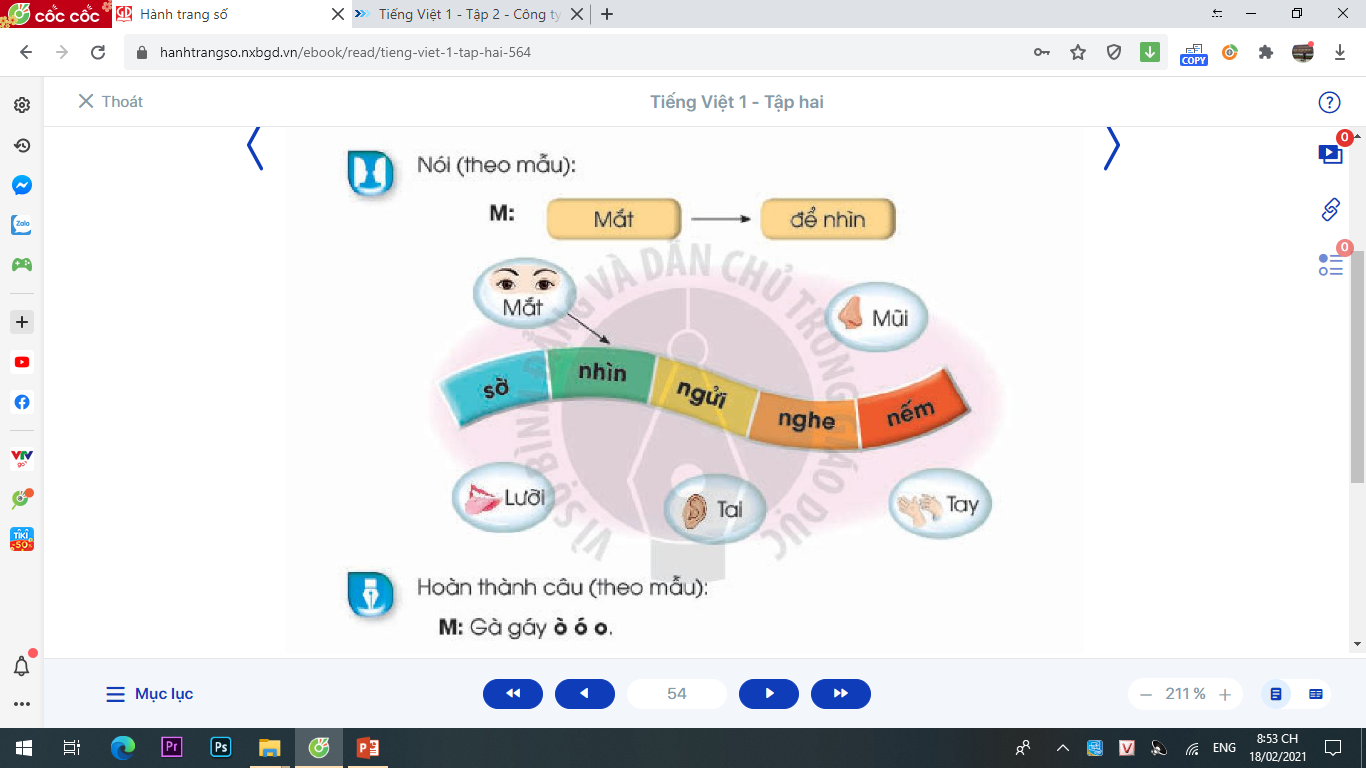 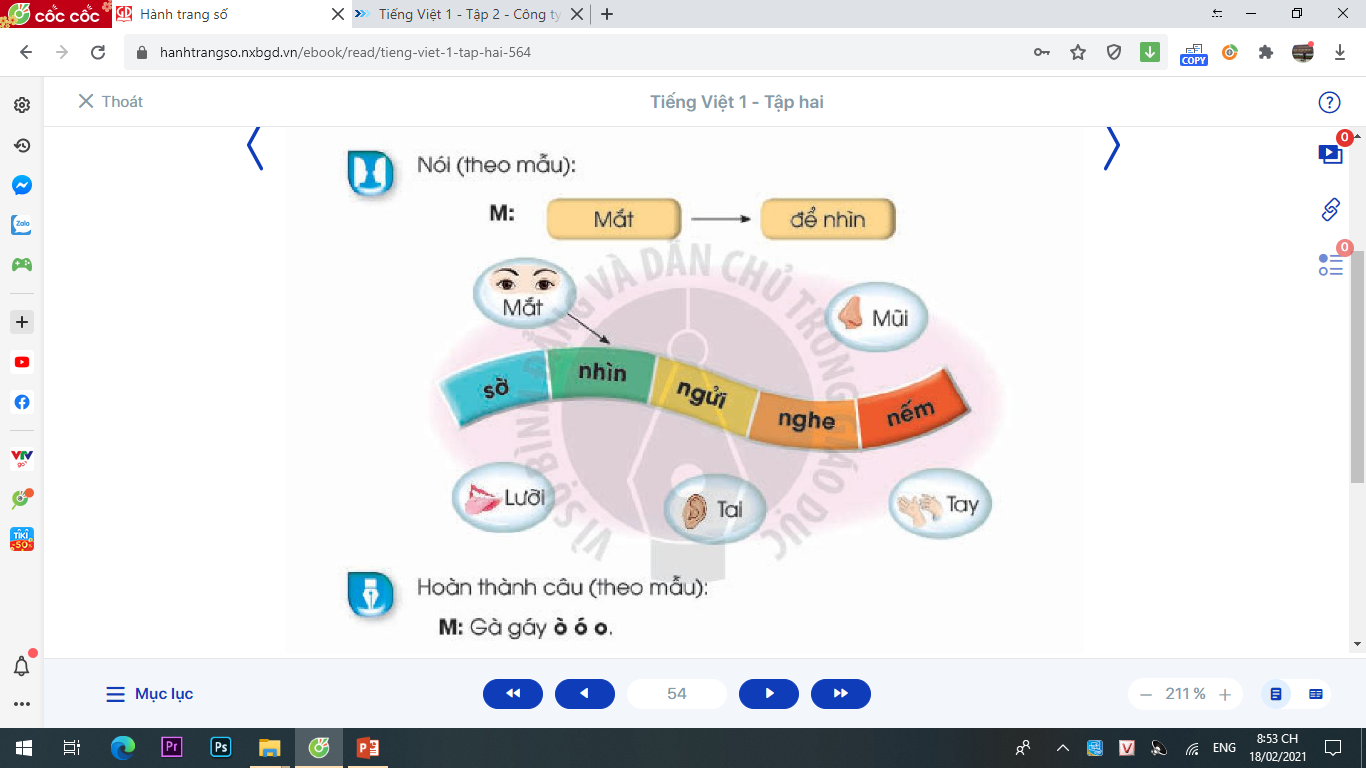 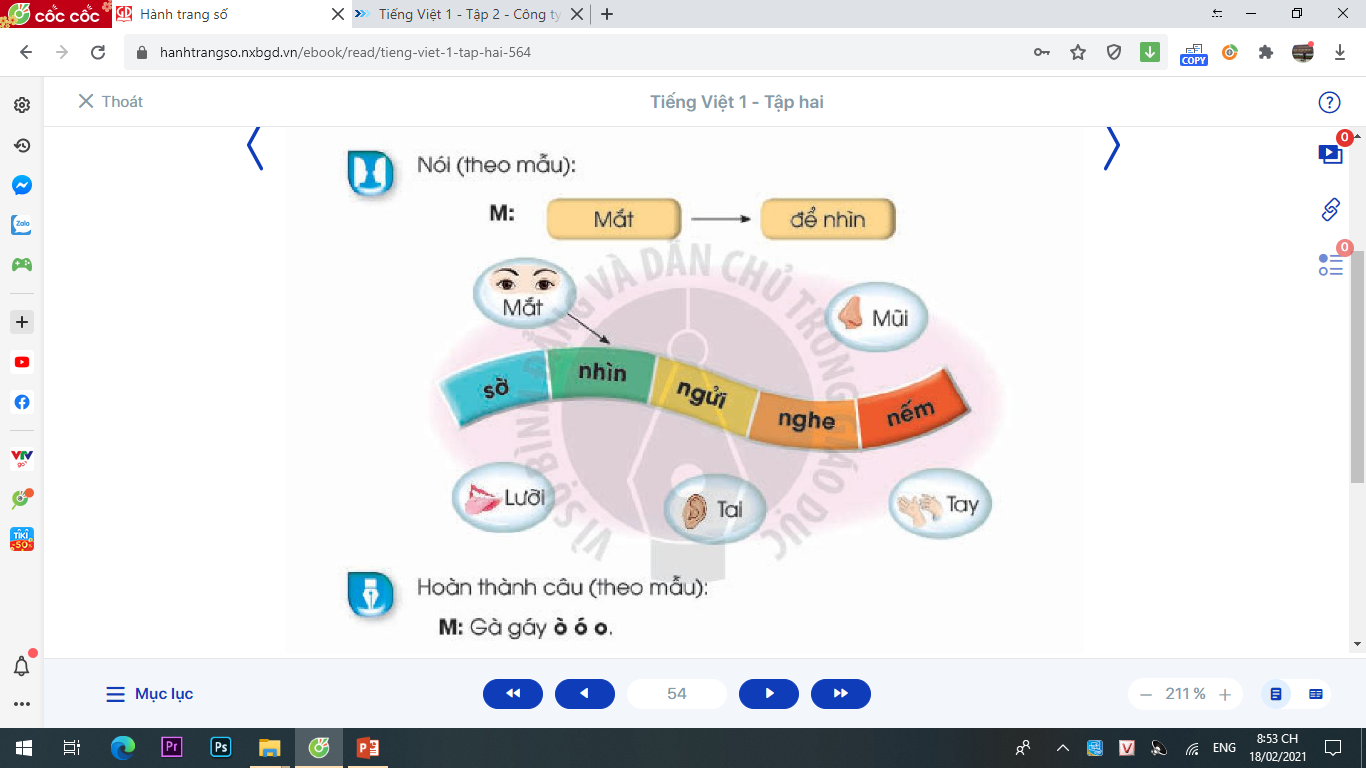 Hoàn thành câu (theo mẫu):
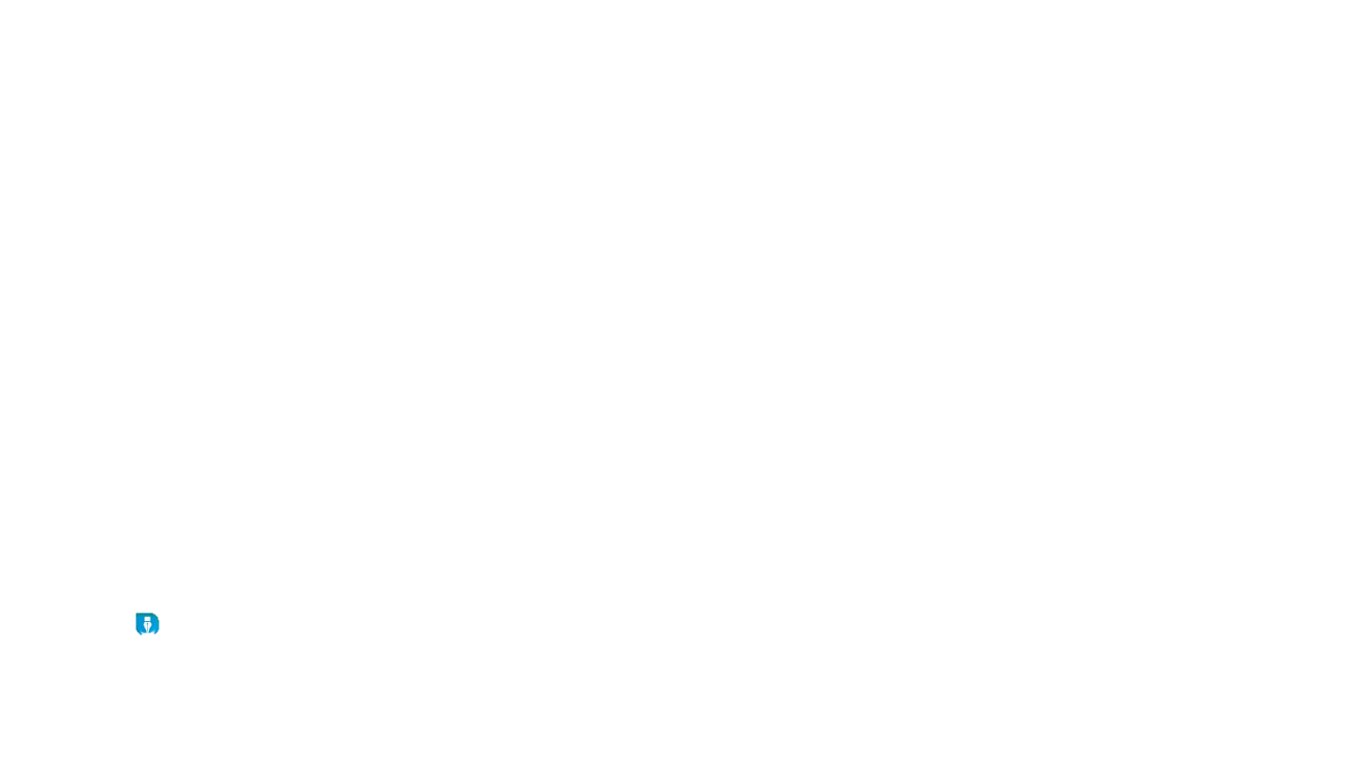 M: Gà gáy ò ó o.
Trống đánh tùng tùng.
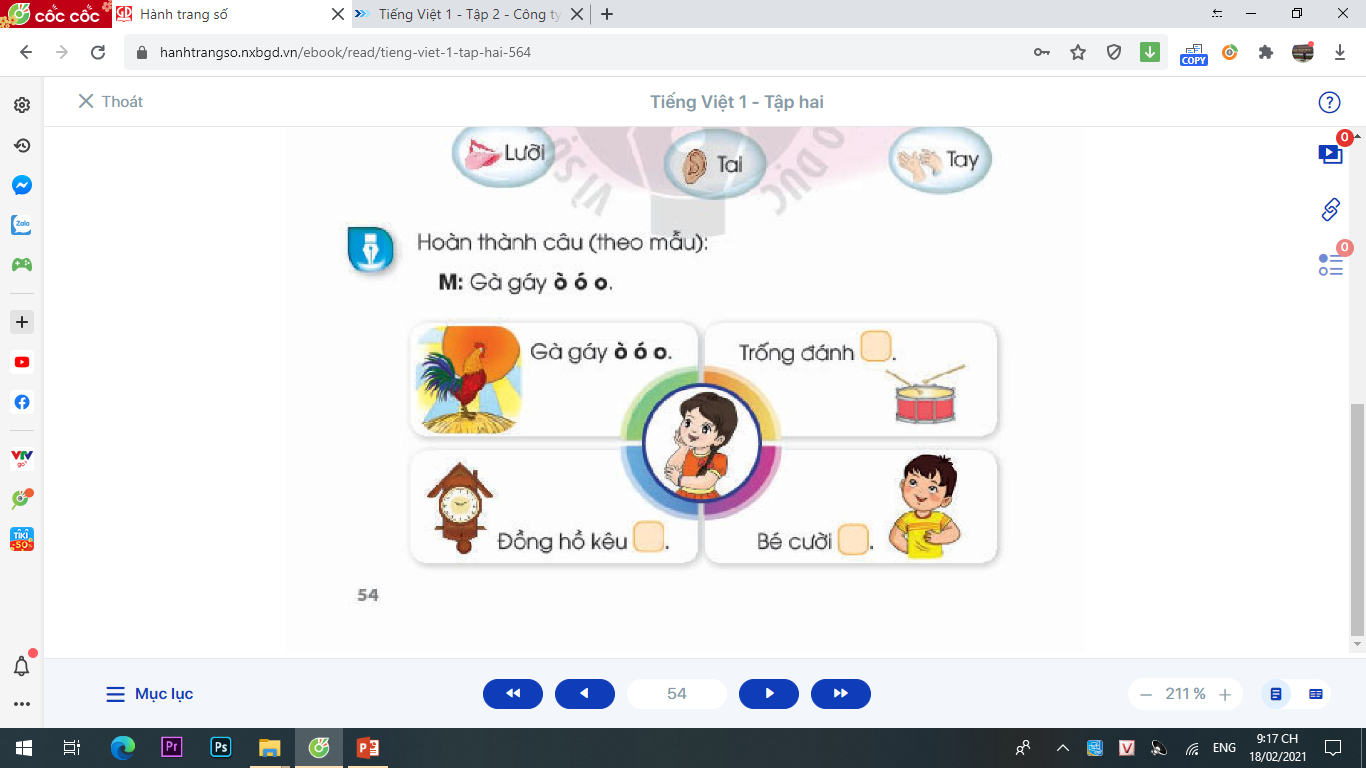 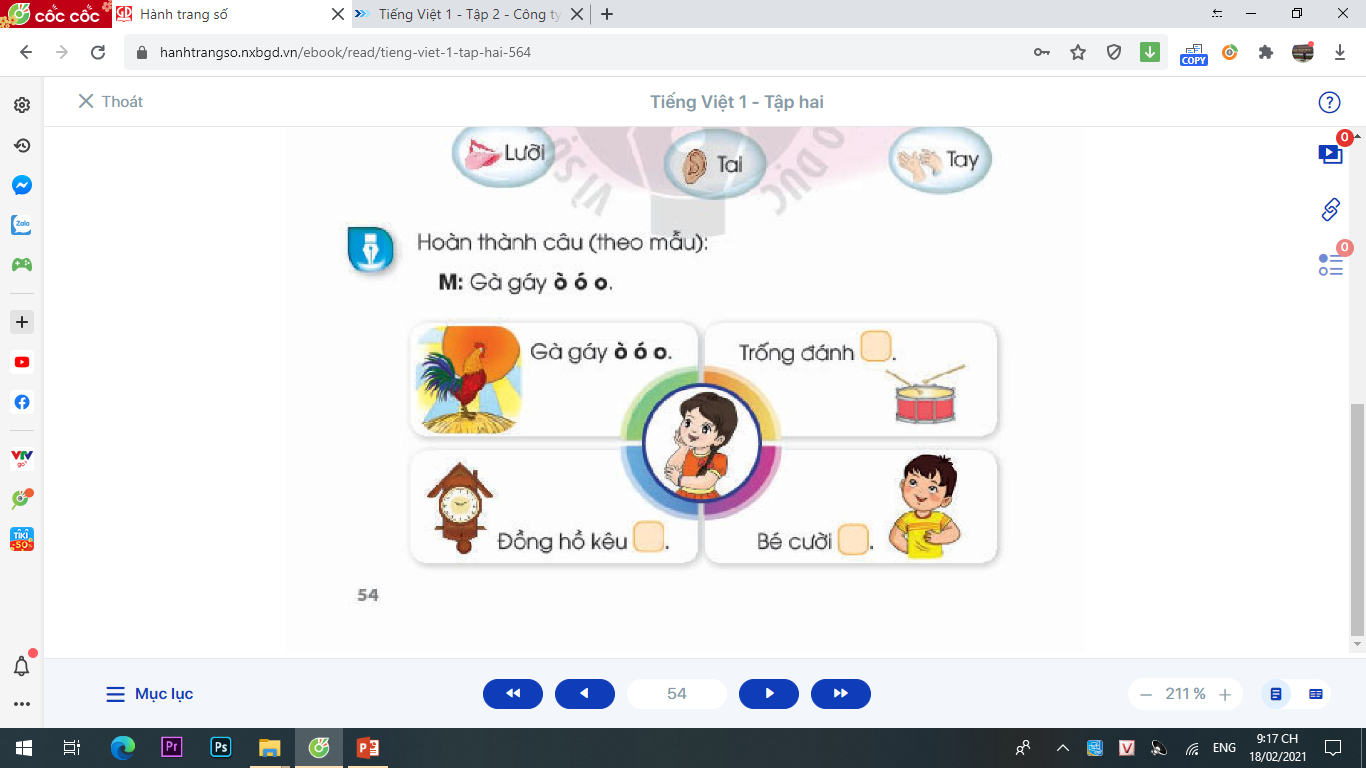 Trống đánh
Gà gáy
ò ó o.
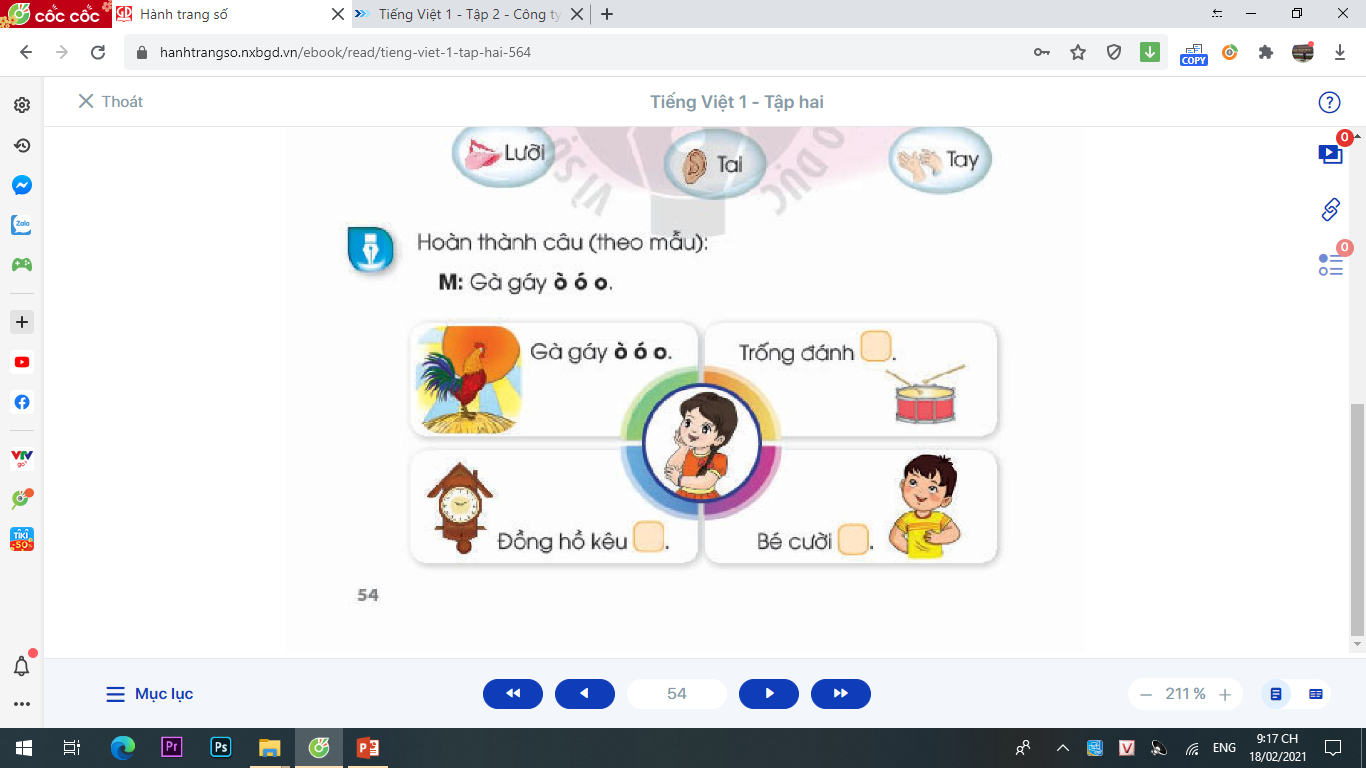 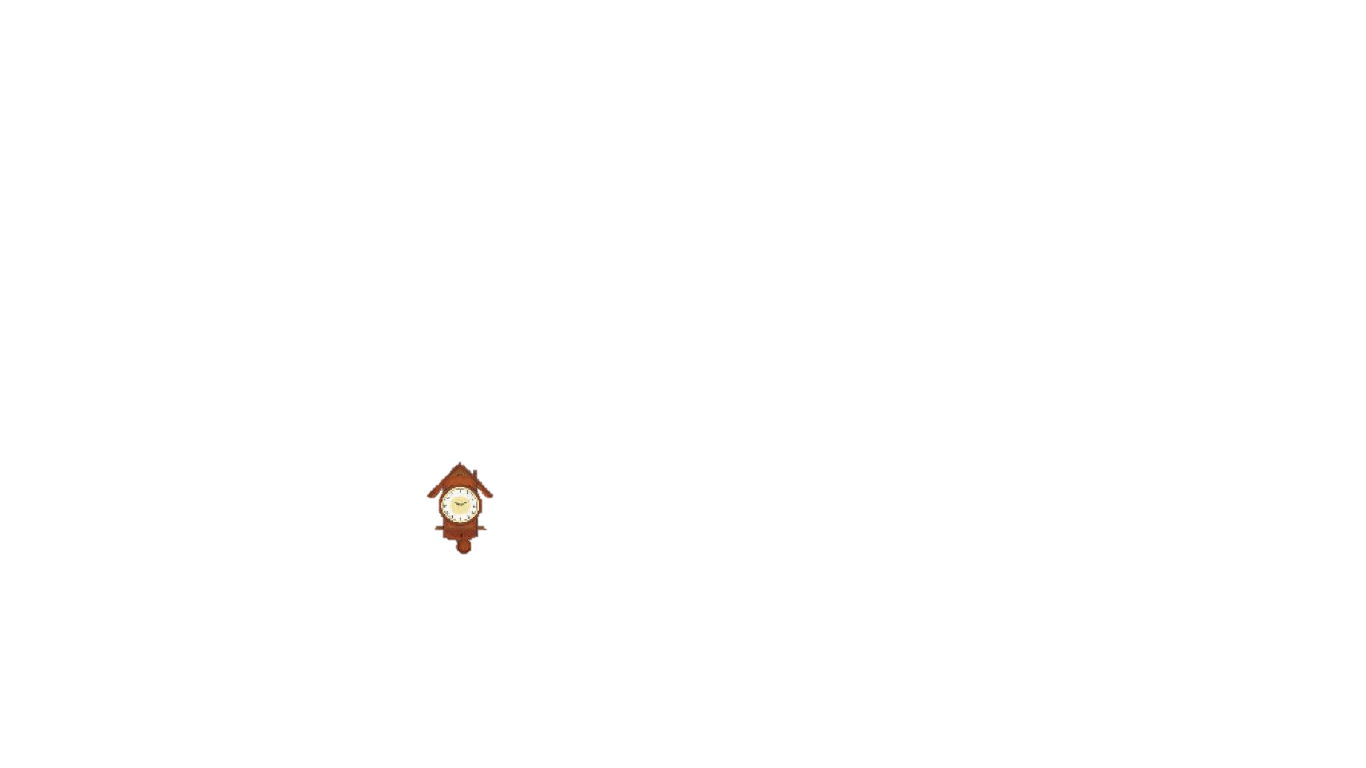 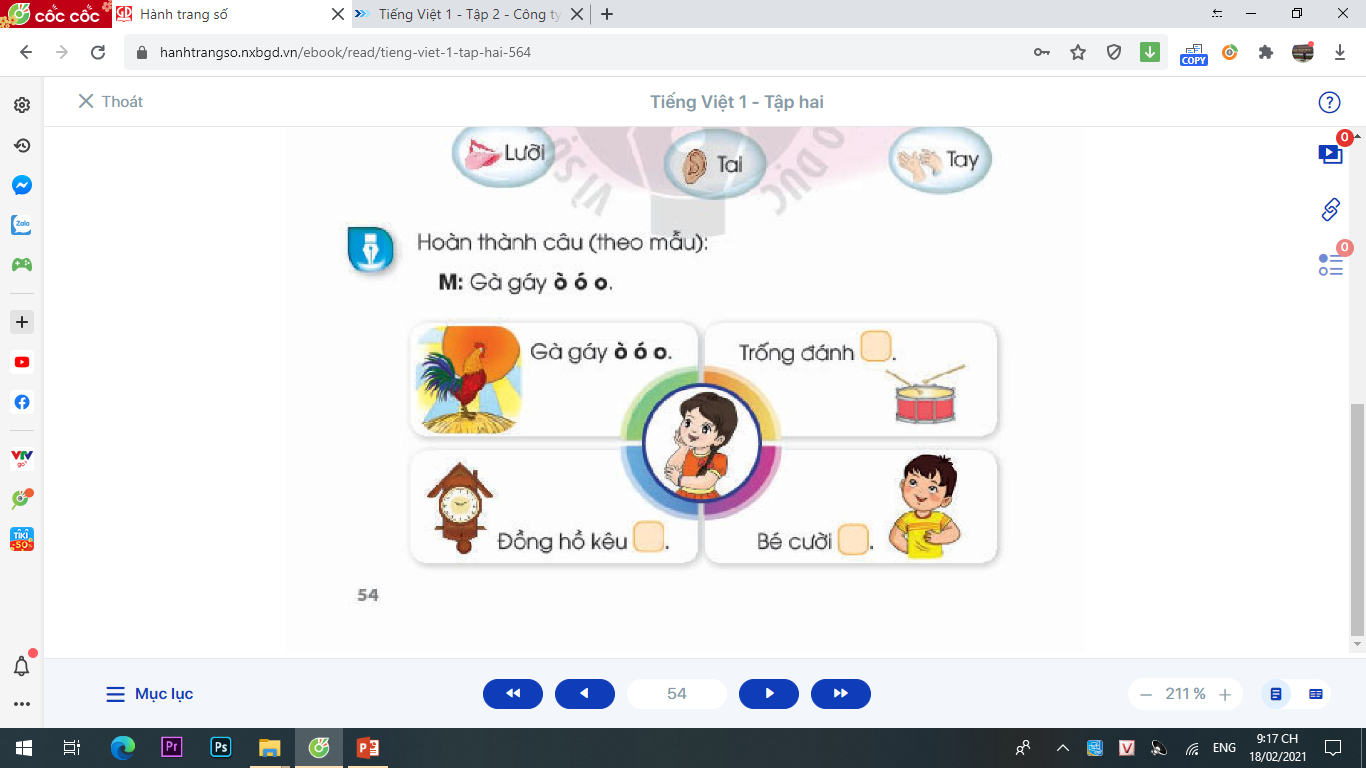 Đồng hồ kêu
Bé cười
Bé cười ha ha.
Đồng hồ kêu tích tắc.
Viết
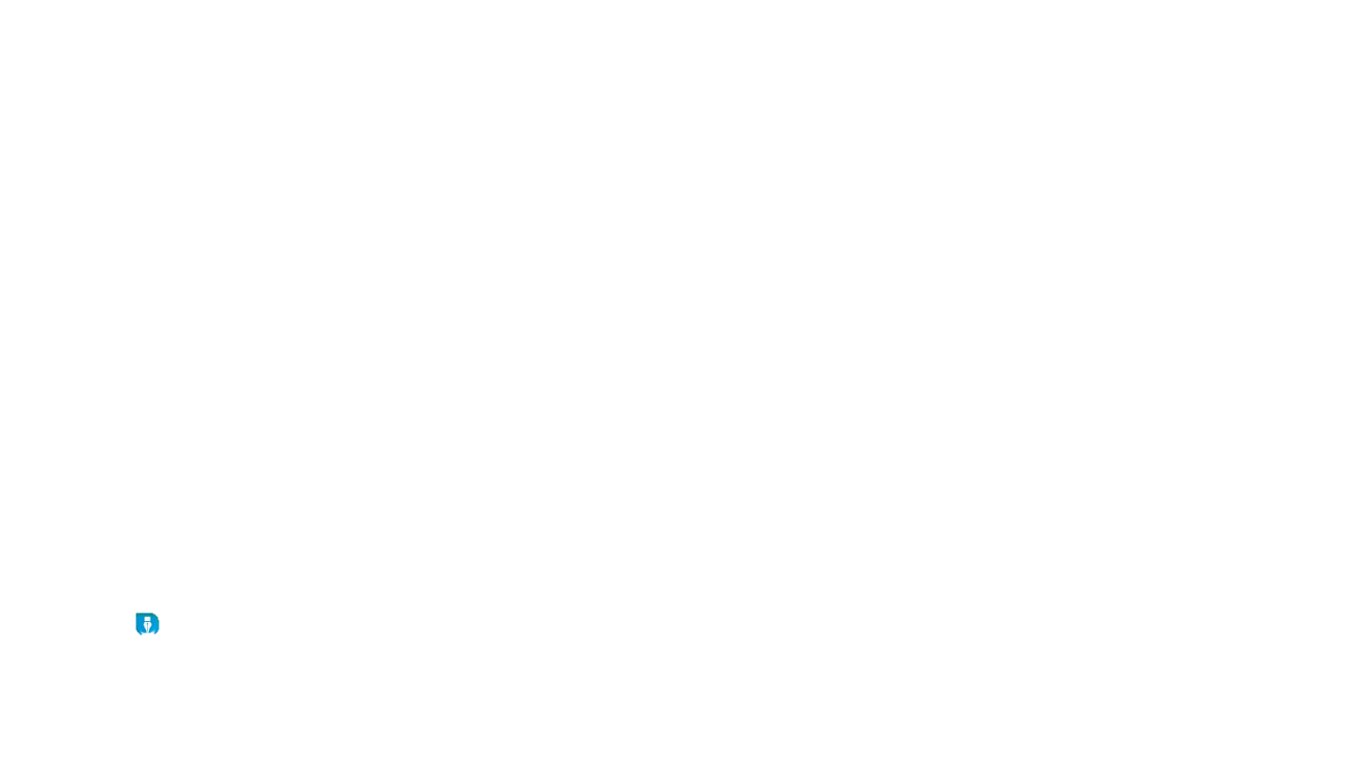 Năm người bạn
Mắt giúp ta ngắm mây bay bồng bềnh trên trời cao.
Tai giúp ta nghe được lời yêu thương của bố mẹ mỗi ngày.
2. Chọn g hay gh?
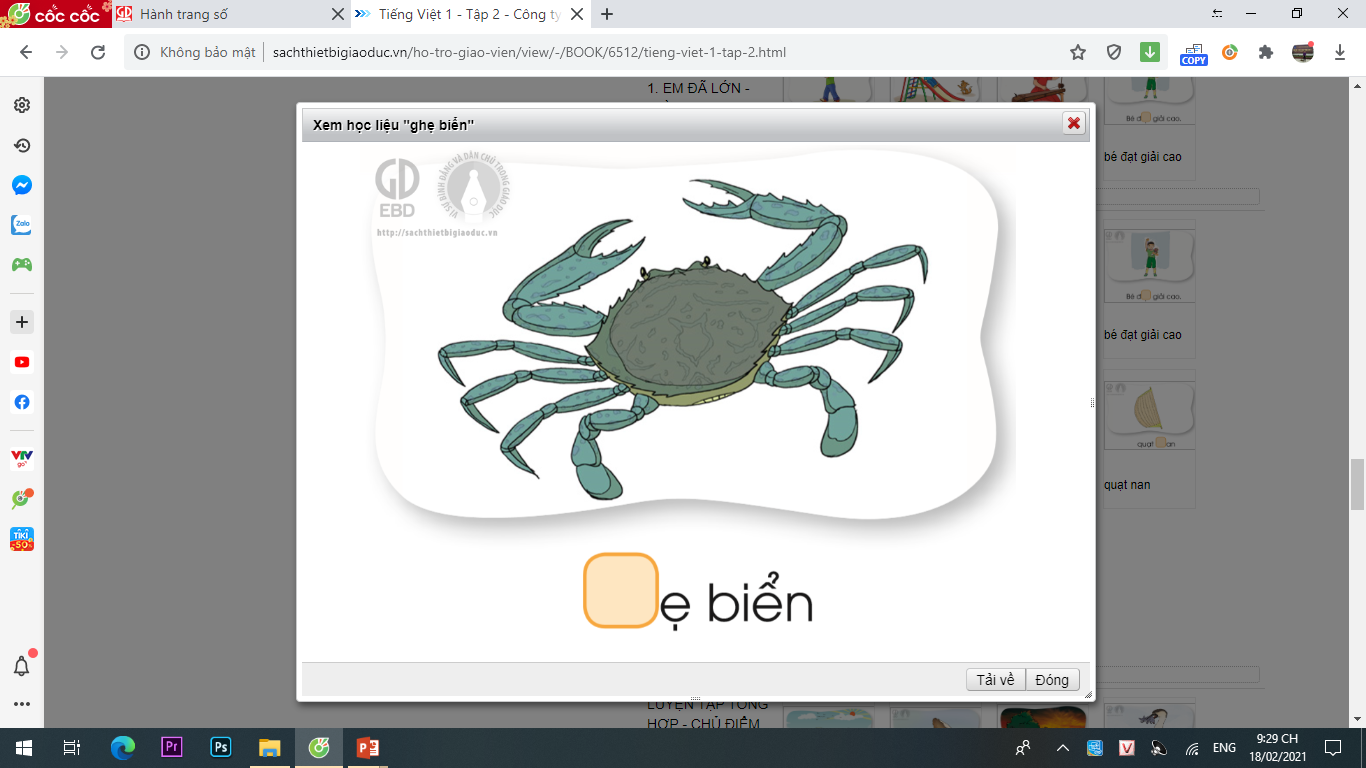 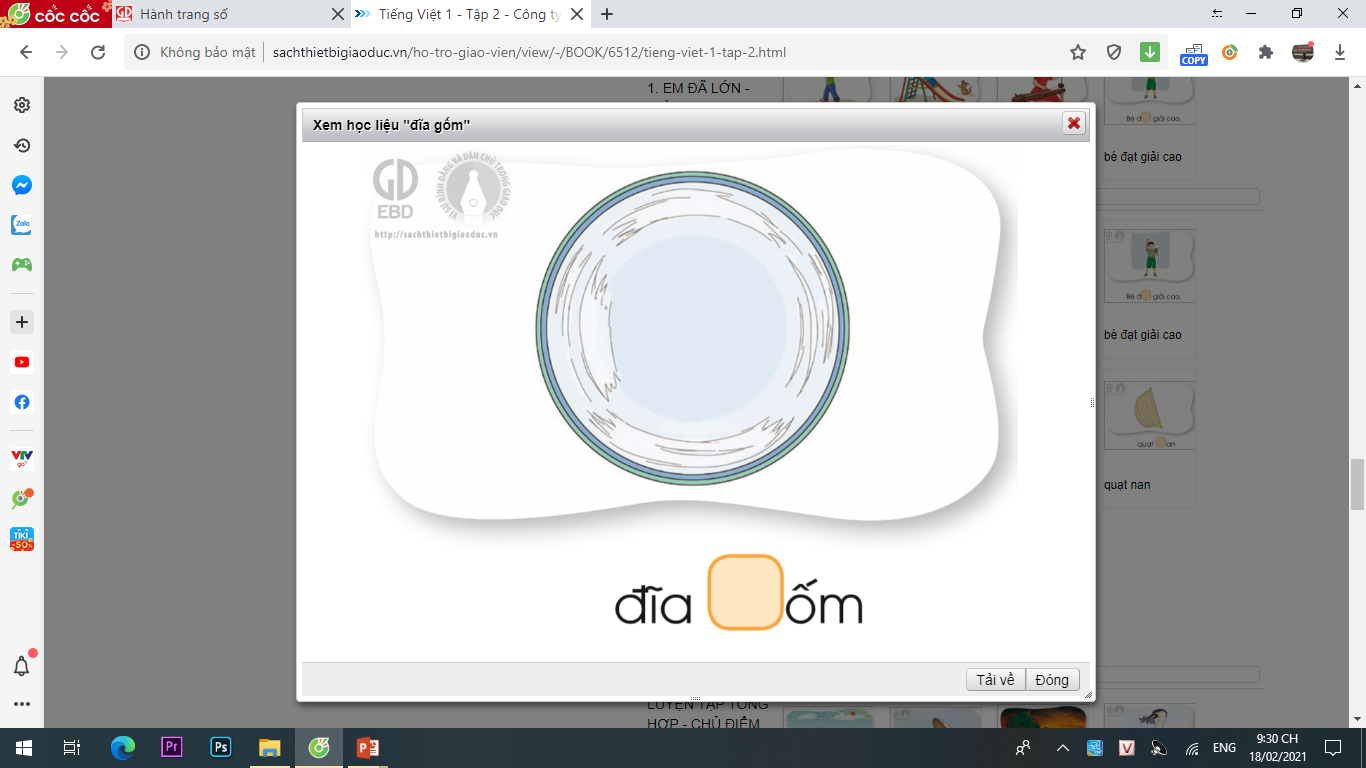 đĩa     ốm
g
gh
ẹ biển
3. Chọn a hay b:
a. n hay l
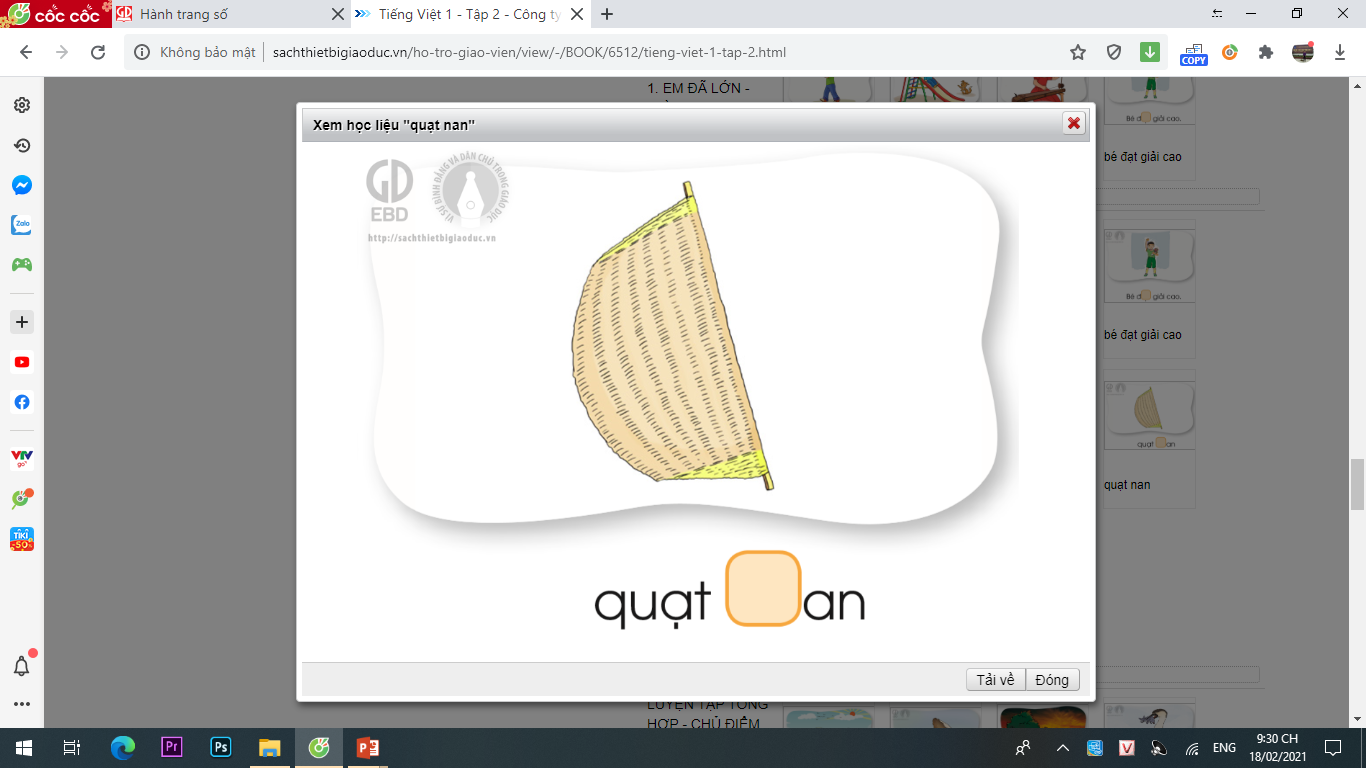 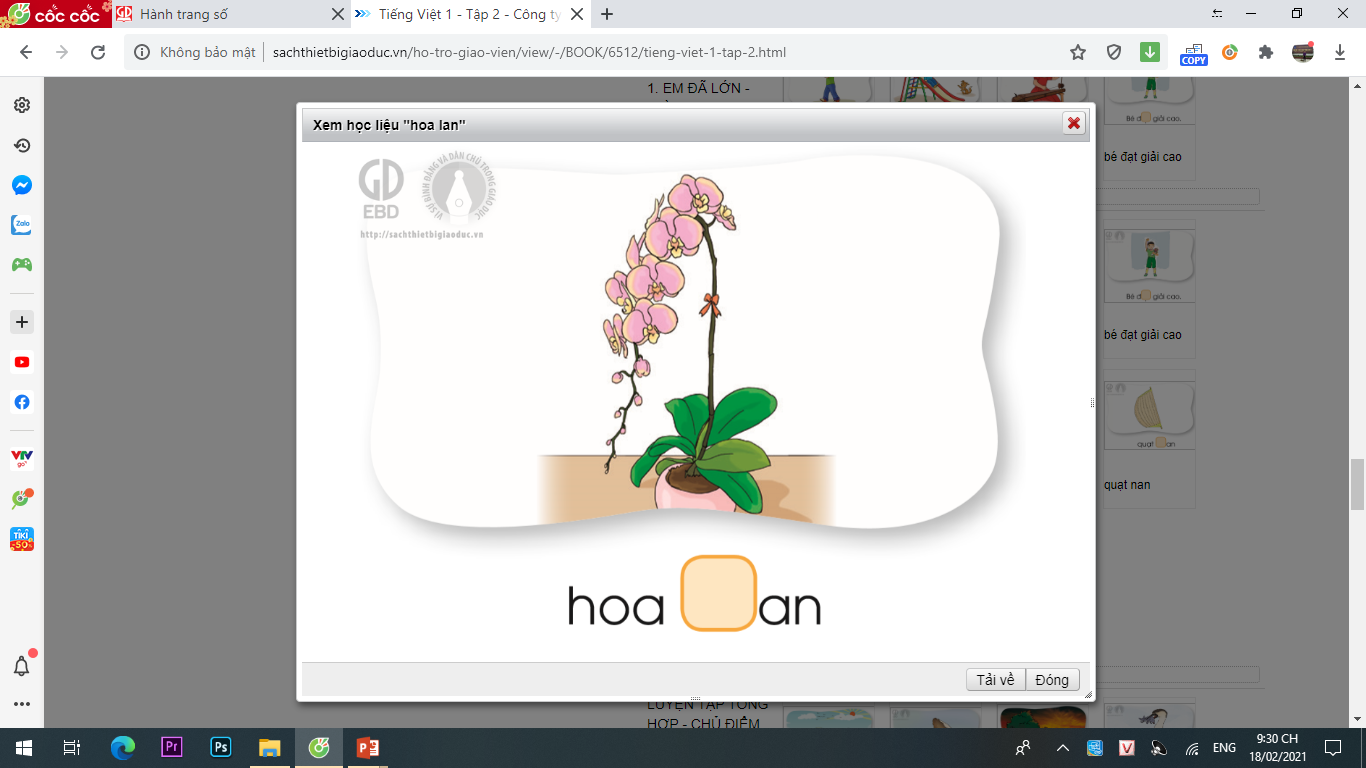 n
l
hoa    an
quạt     an
b. Dấu   hay ~ trên những chữ in nghiêng?
̉
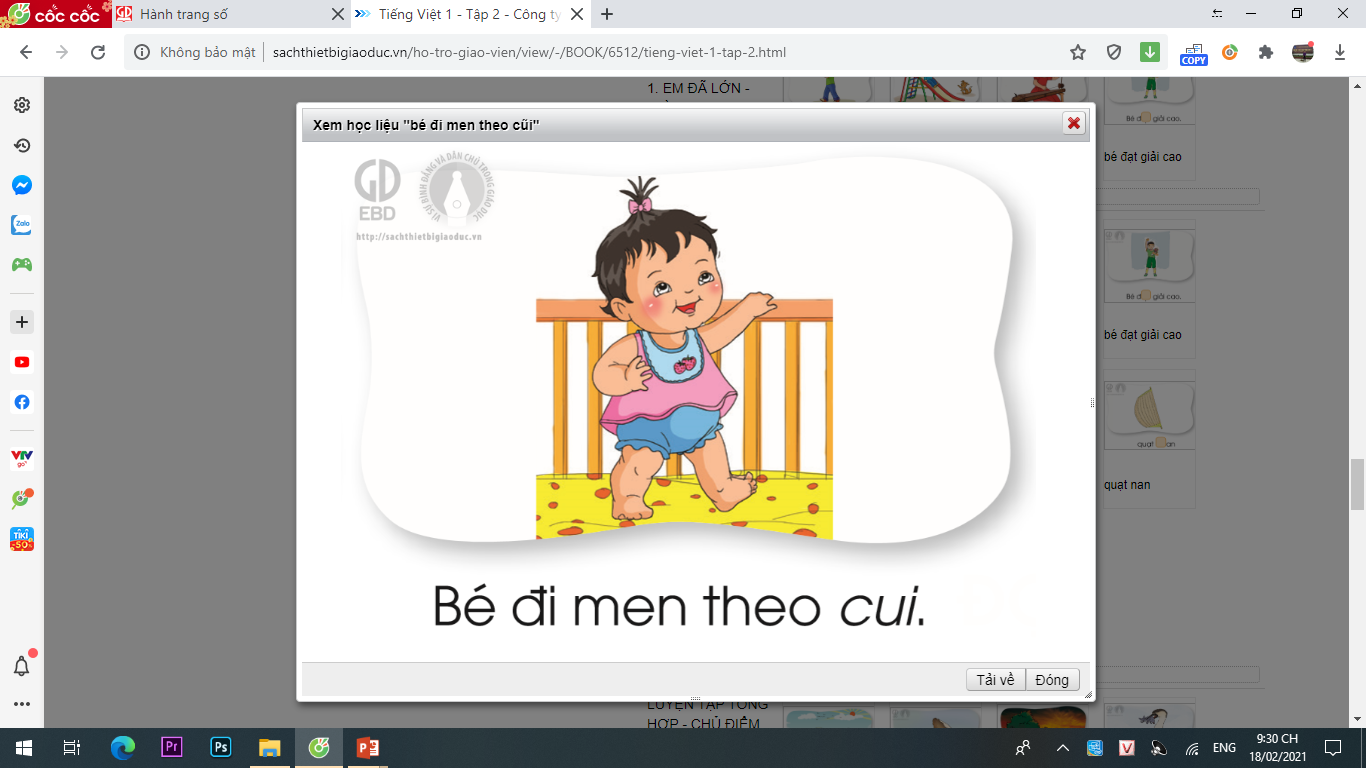 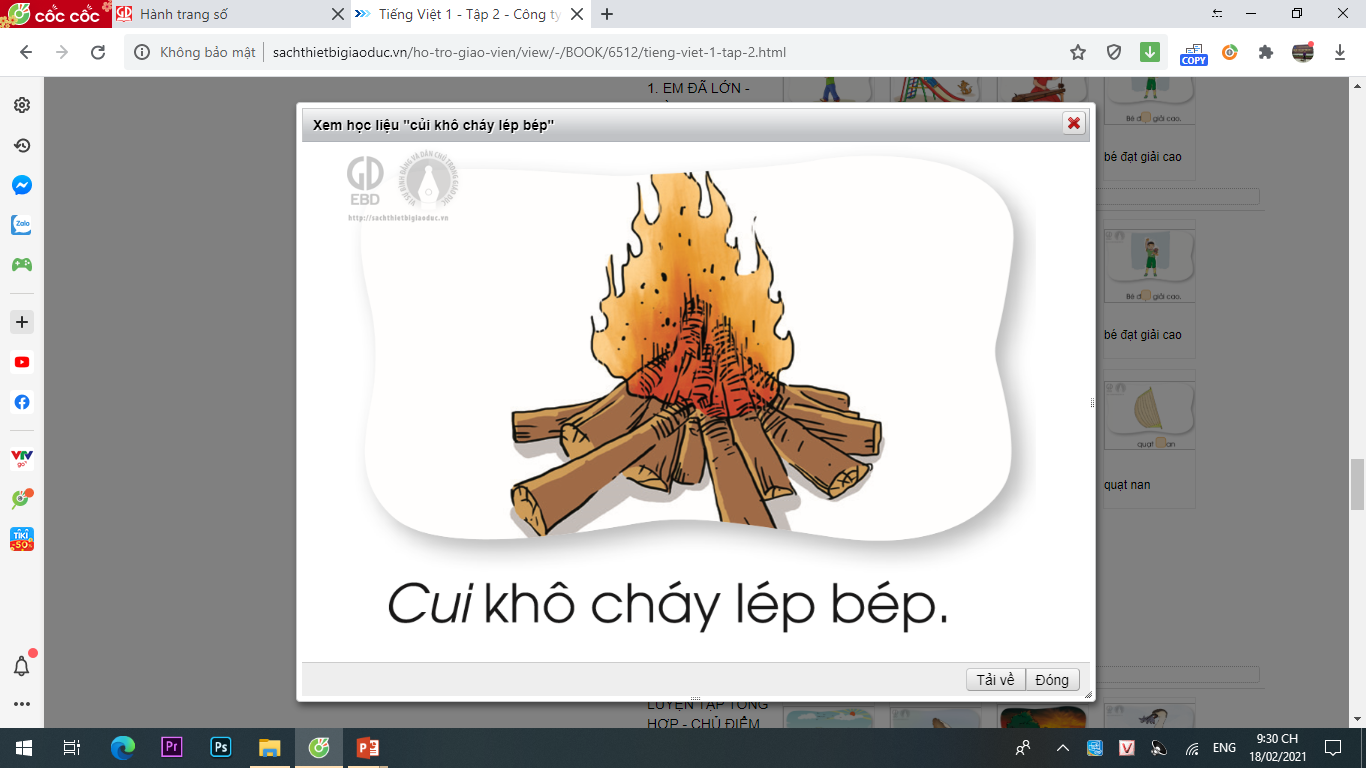 ~
̉
Bé đi men theo cui.
Cui khô cháy lép bép.
Kiến con đi xe buýt
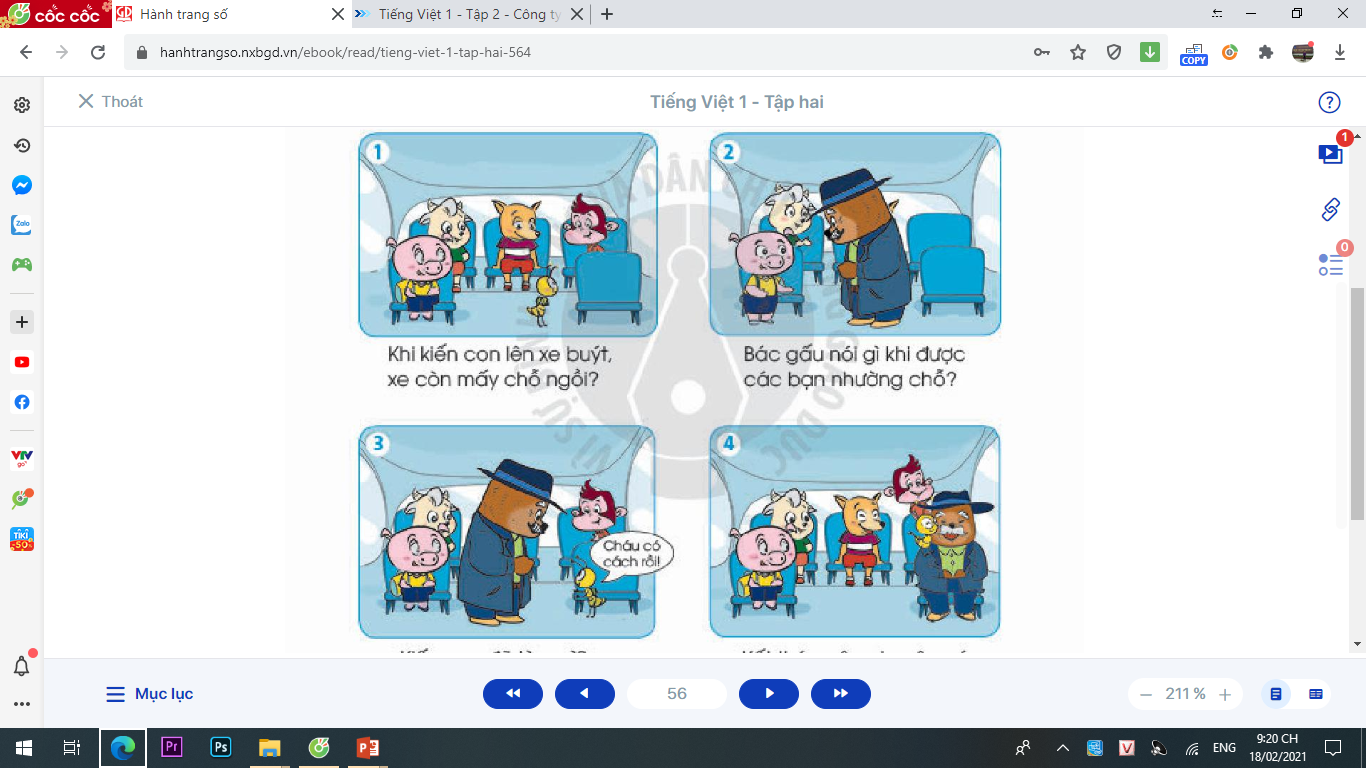 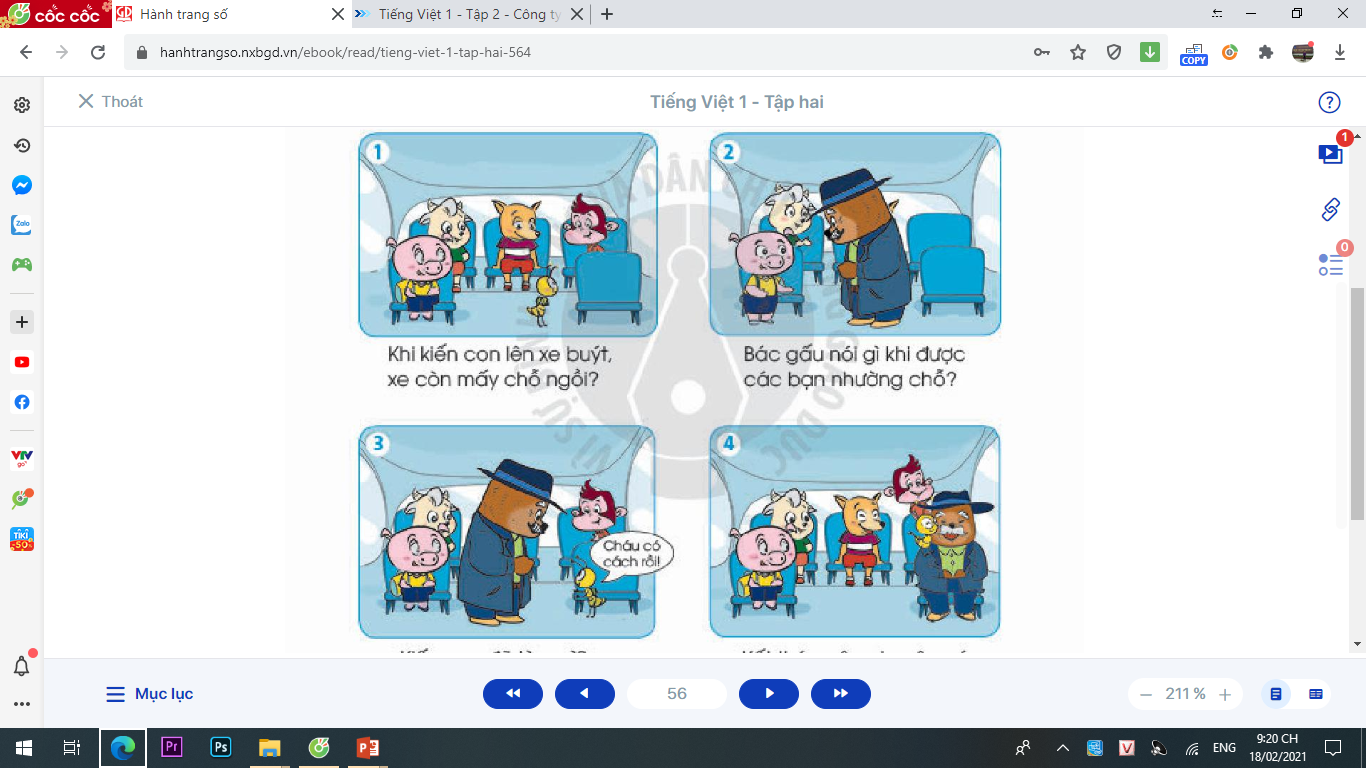 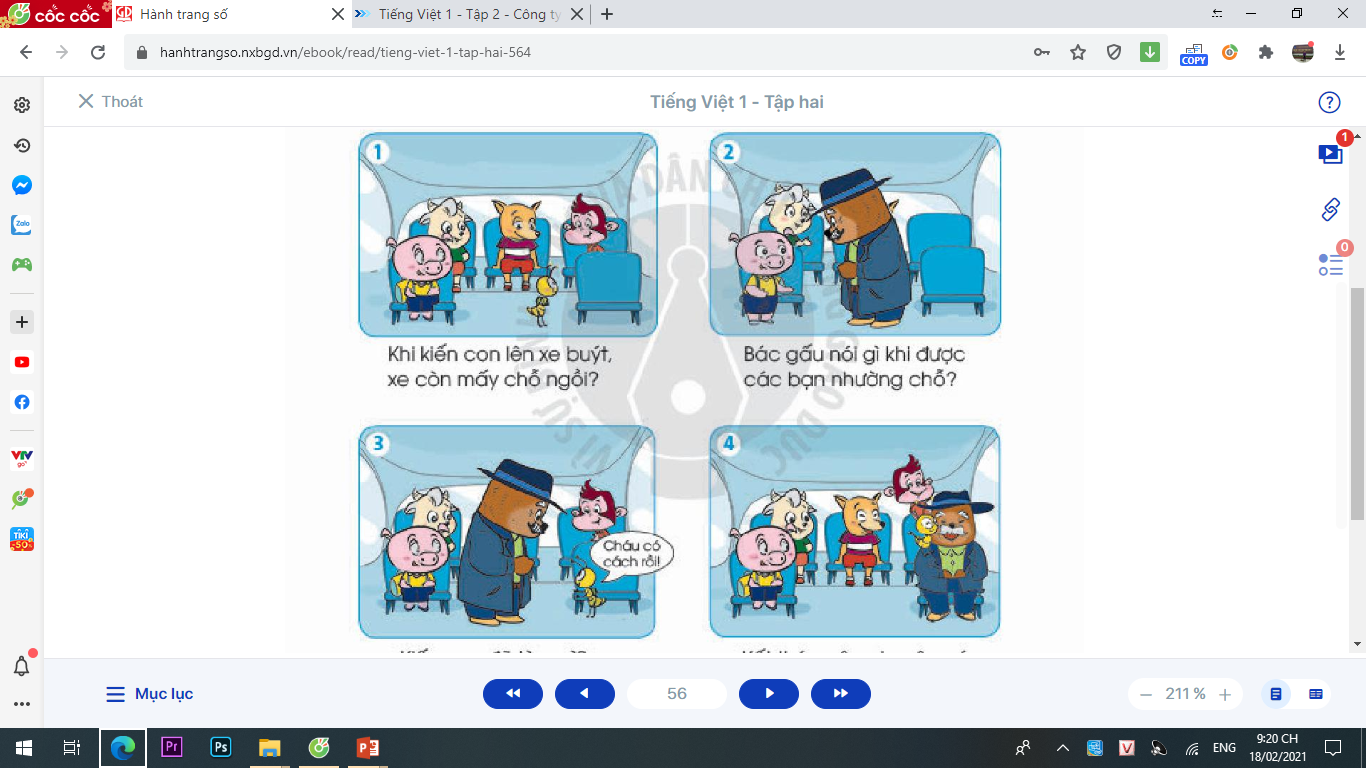 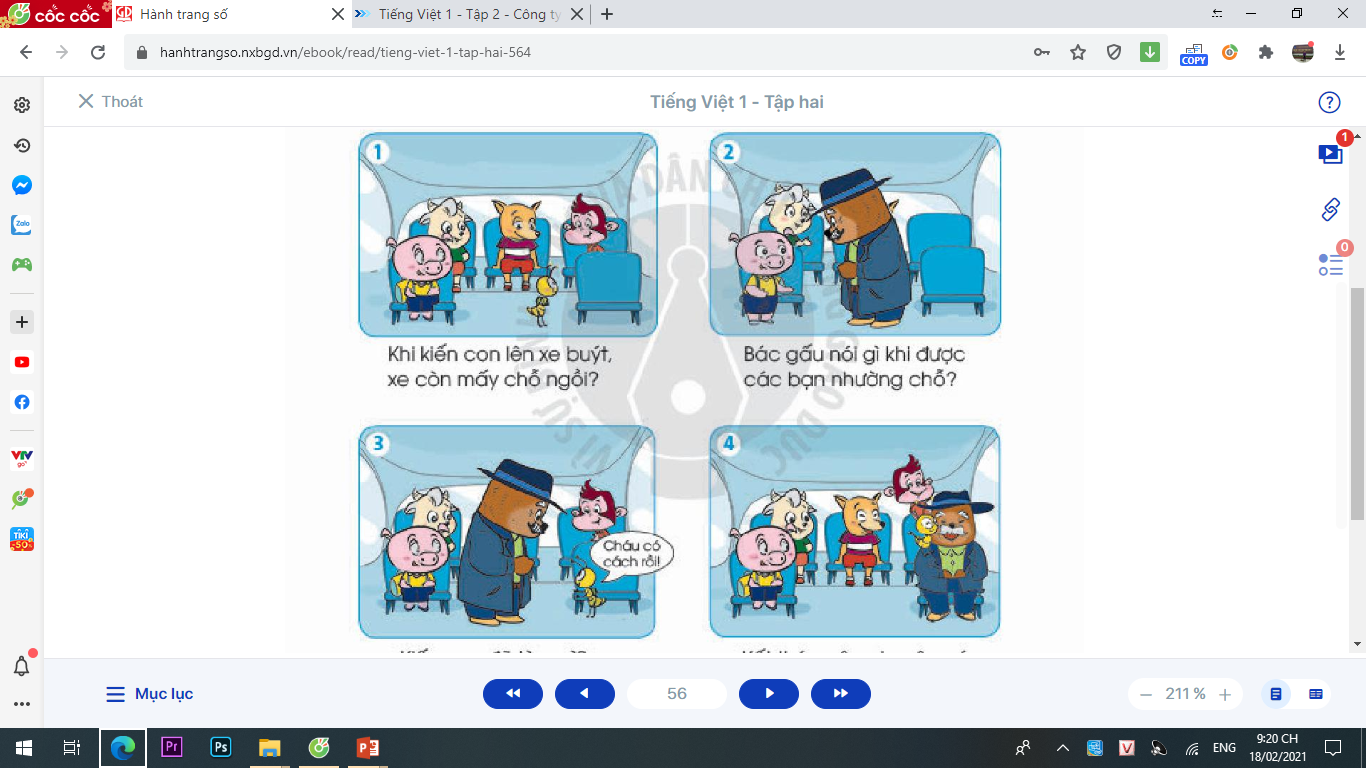 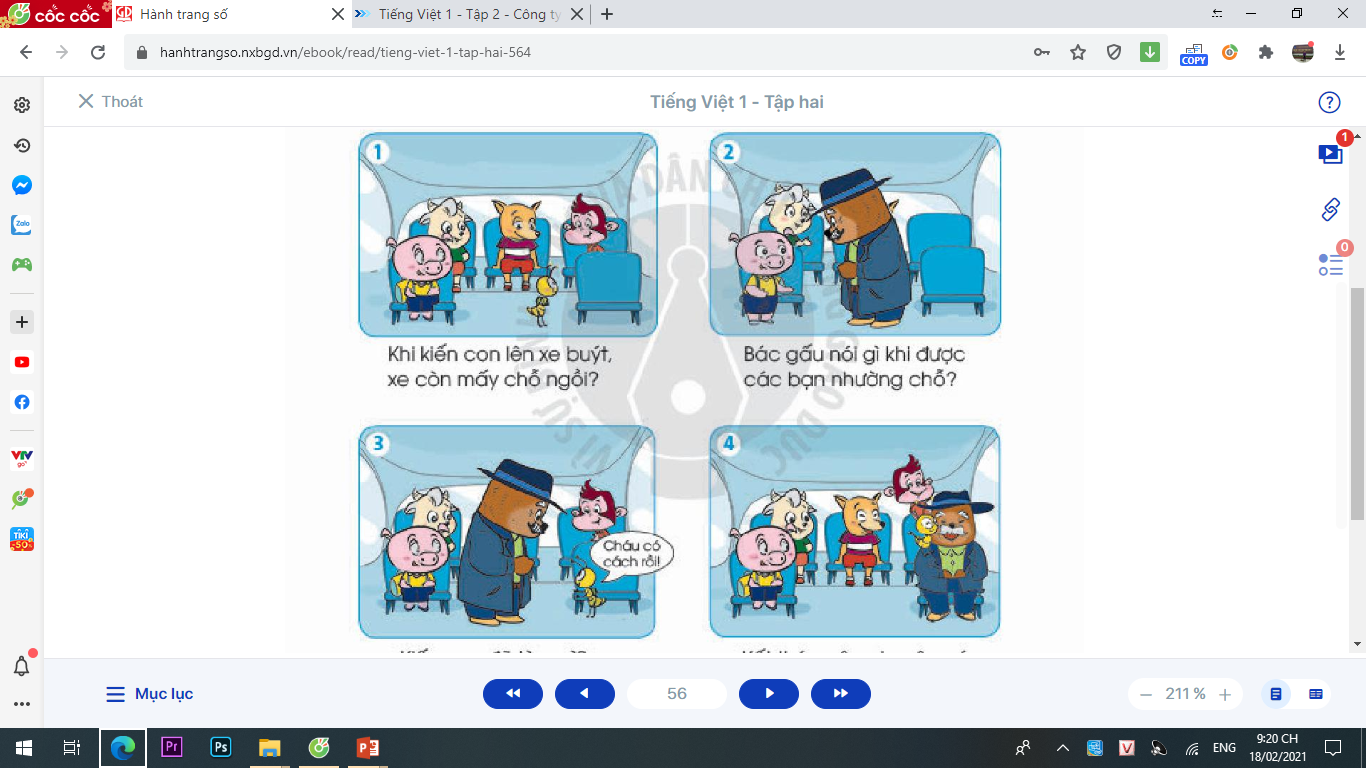 Một hôm, kiến con đón xe buýt đến thăm bà. Trên xe, kiến con thấy dê con, lợn con, khỉ con, chó con đã ngồi ở đó. Kiến con vui mừng ngồi vào chiếc ghế trống duy nhất.
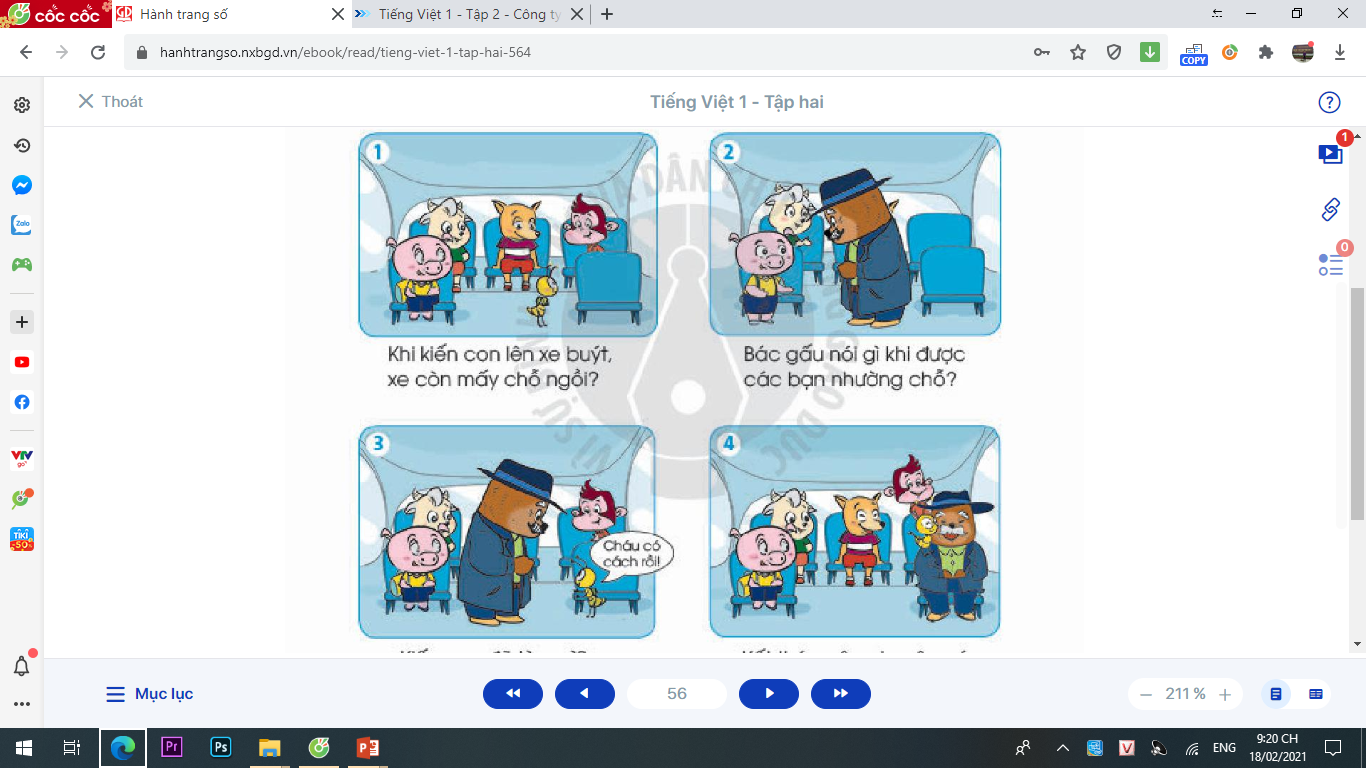 Bim! Bim! Xe dừng đón khách ở bến tiếp theo. Một bác gấu già bước lên xe. Thấy bác gấu loay hoay tìm chỗ, dê con, chó con, lợn con đều đứng dậy nhường chỗ. Bác gấu nói: 
- Cảm ơn các cháu, nhưng bác không muốn các cháu phải đứng.
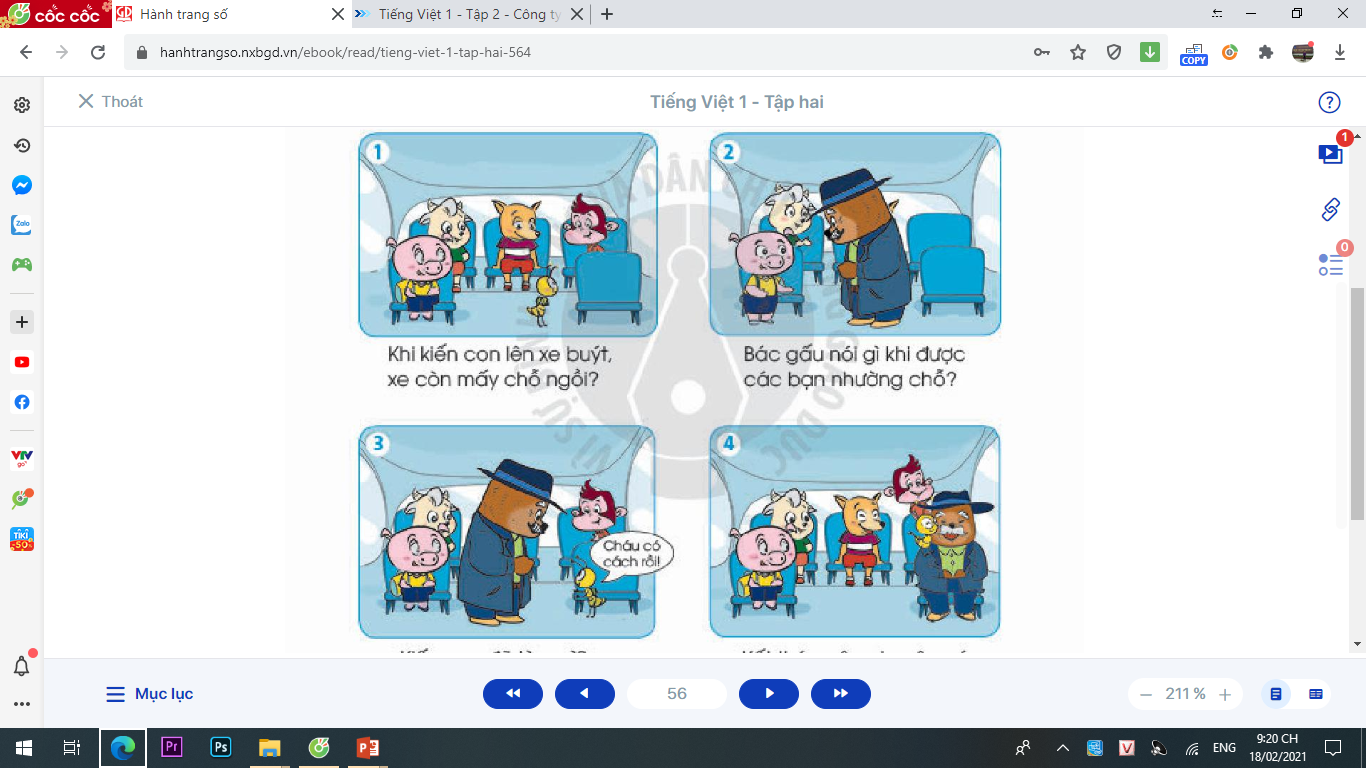 Đúng lúc đó, kiến con đến nói với bác gấu: 
        - Cháu mời bác ngồi chỗ của cháu ạ! Cháu đã có cách rồi!
        - Cách gì thế cháu?
        - Bí mật bác ạ. – Kiến con lấp láy mắt hóm hỉnh.
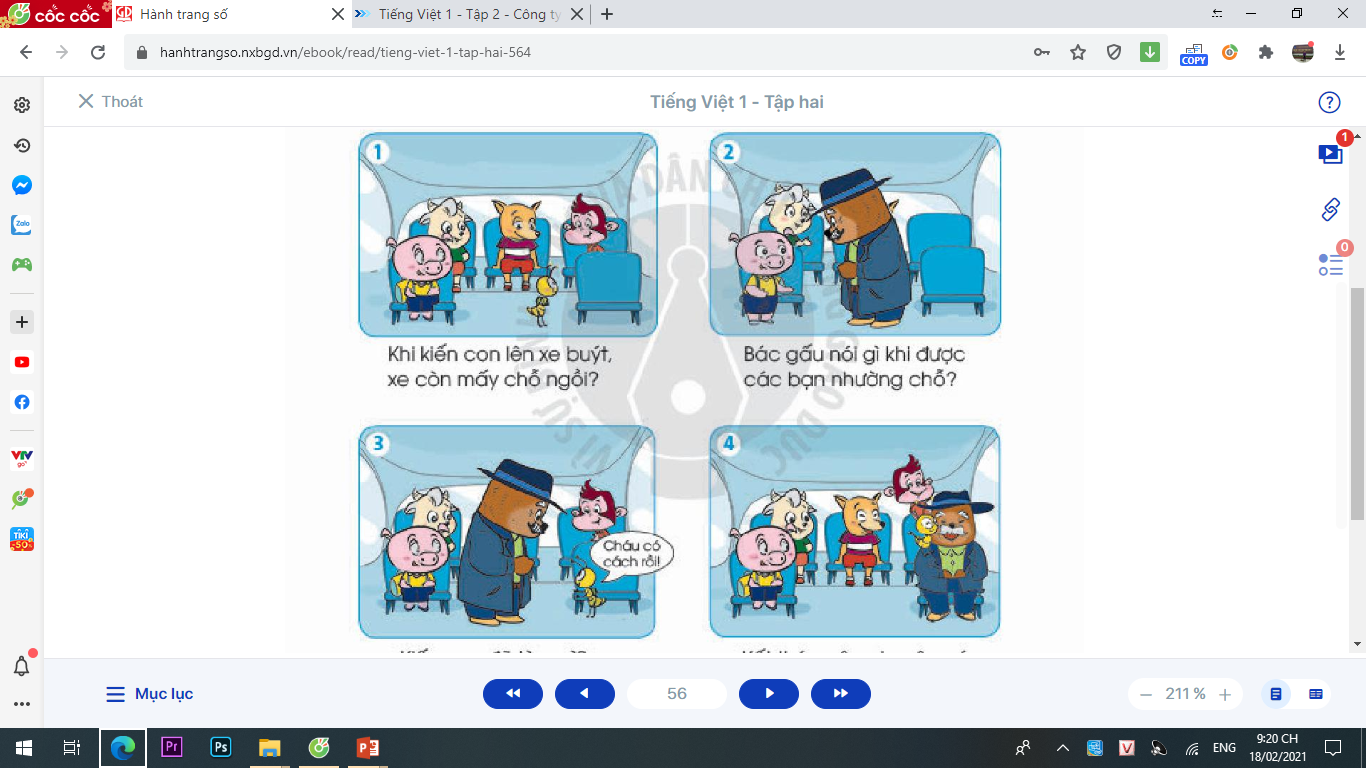 Bác gấu vừa ngồi vào ghế của kiến con thì không thấy kiến con đâu.
        - Ồ! Kiến con đi đâu rồi nhỉ? – Bác gấu nhìn quanh bốn phía để tìm kiếm thì bất chợt có tiếng của kiến con vang lên bên tai:
        - Bác gấu ơi! Cháu ở đây!
      Hóa ra kiến con leo lên ngồi lên vai bác gấu. Mọi người đều cảm thấy vui vẻ, cùng nhau hát vang trên xe.
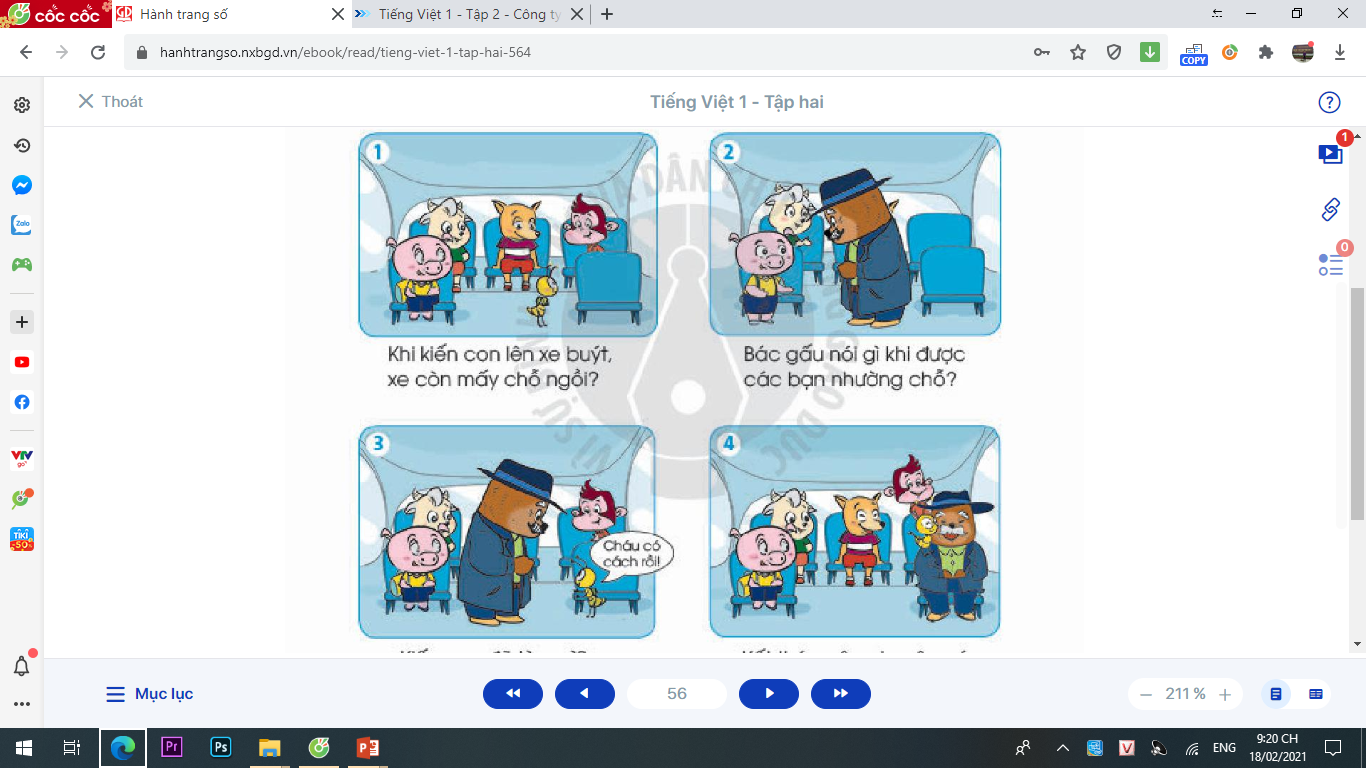 Khi kiến con lên xe buýt, xe còn mấy chỗ ngồi?
- Khi kiến con lên xe buýt, xe còn một chỗ ngồi.
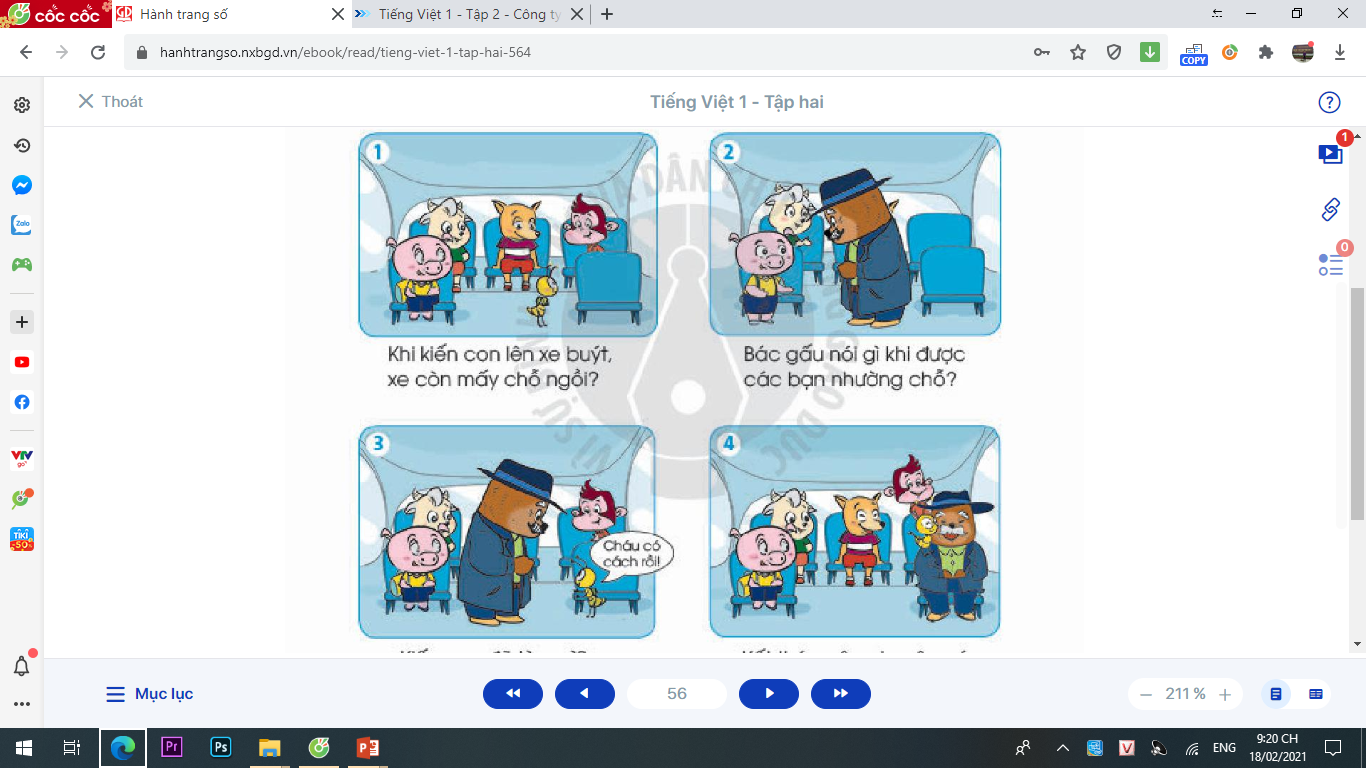 Bác gấu nói gì khi được các bạn nhường chỗ?
- Khi được các bạn nhường chỗ, bác gấu nói: “Bác cảm ơn, nhưng bác không muốn các cháu phải đứng”.
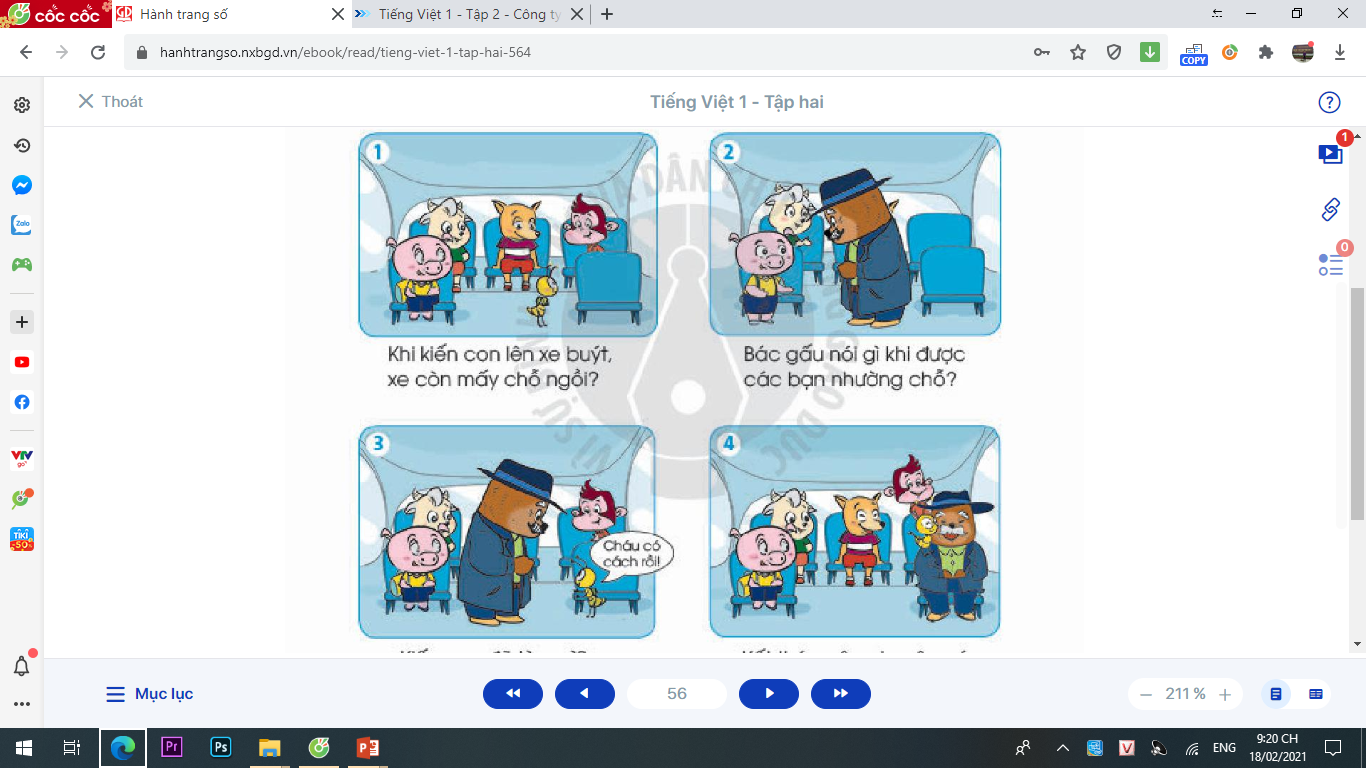 Kiến con đã làm gì?
- Kiến con đã mời bác gấu vào chỗ ngồi của mình.
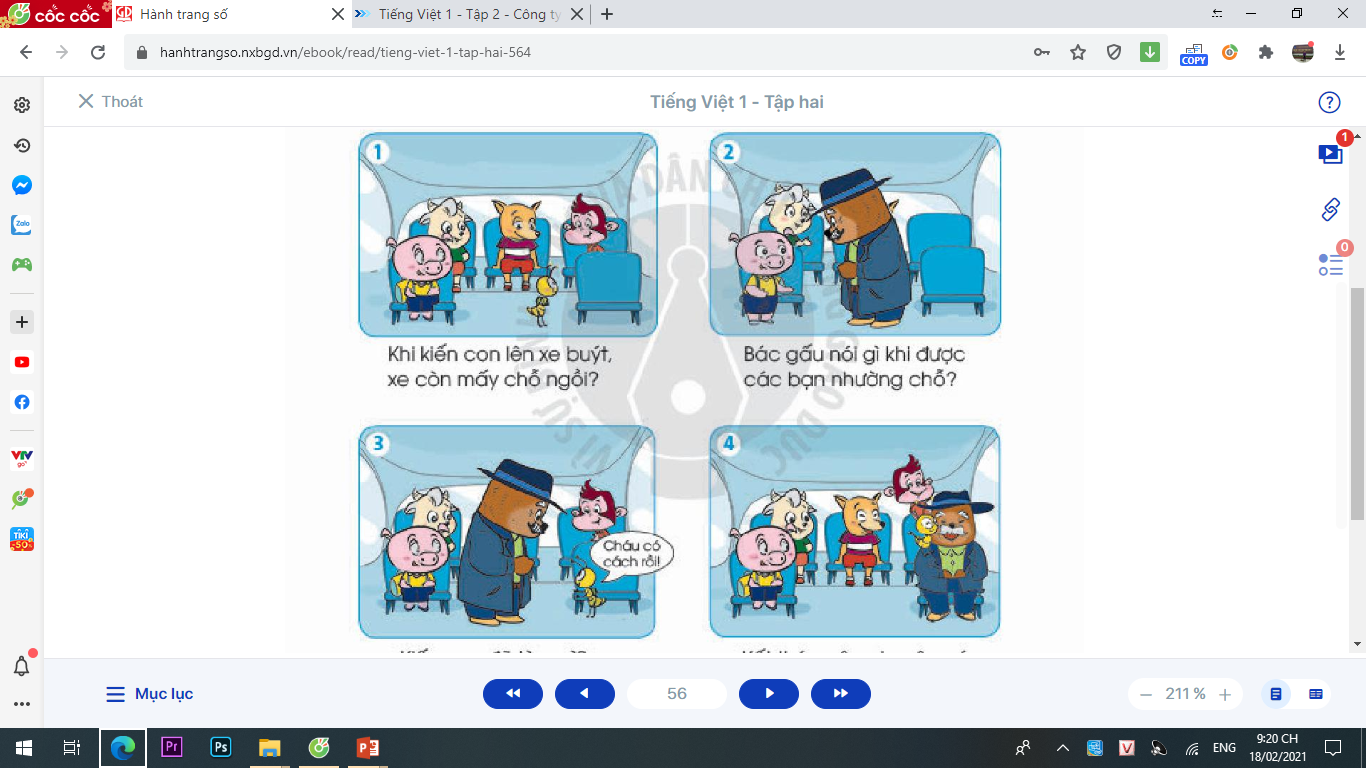 Kết thúc câu chuyện có gì bất ngờ?
- Kiến đã tìm được chỗ ngồi trên vai bác gấu.
Kiến con đi xe buýt
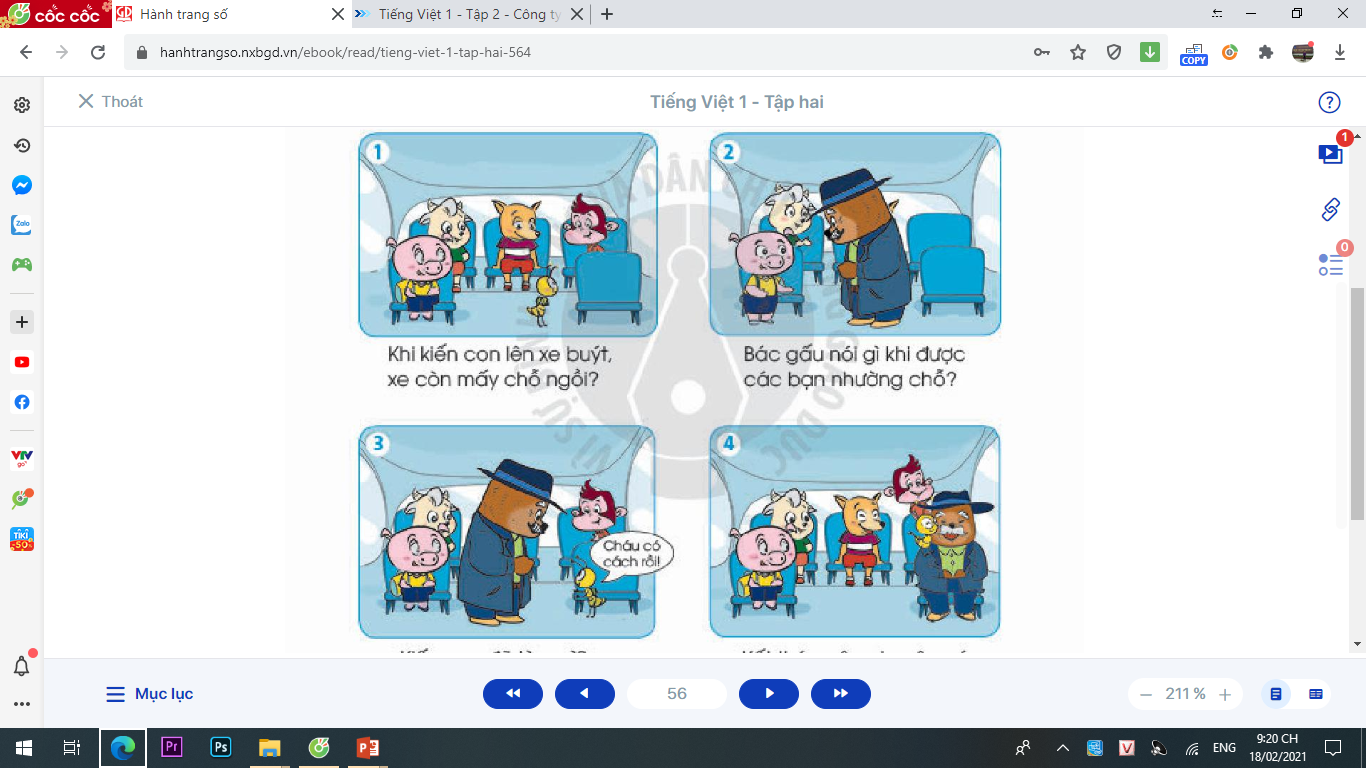 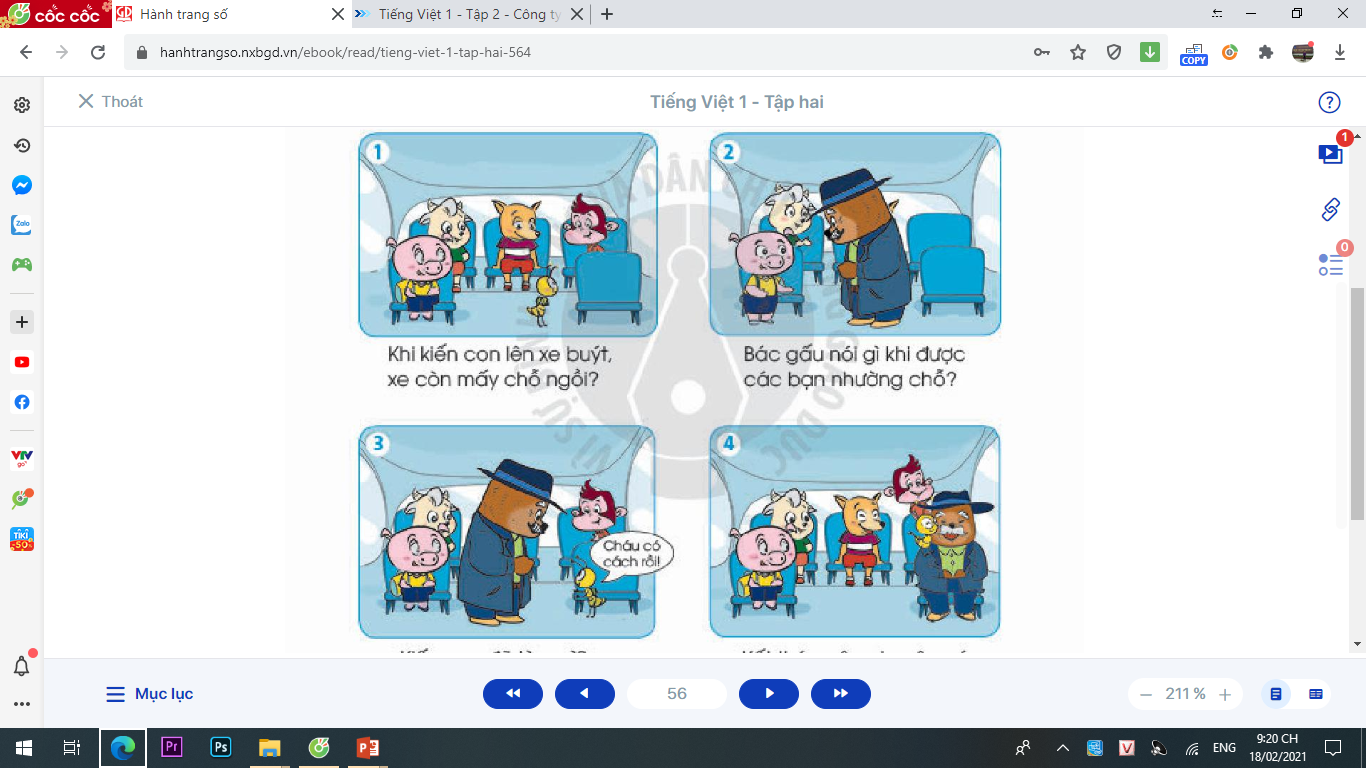 Kiến con có gì đáng yêu?
Kiến con
 lễ phép
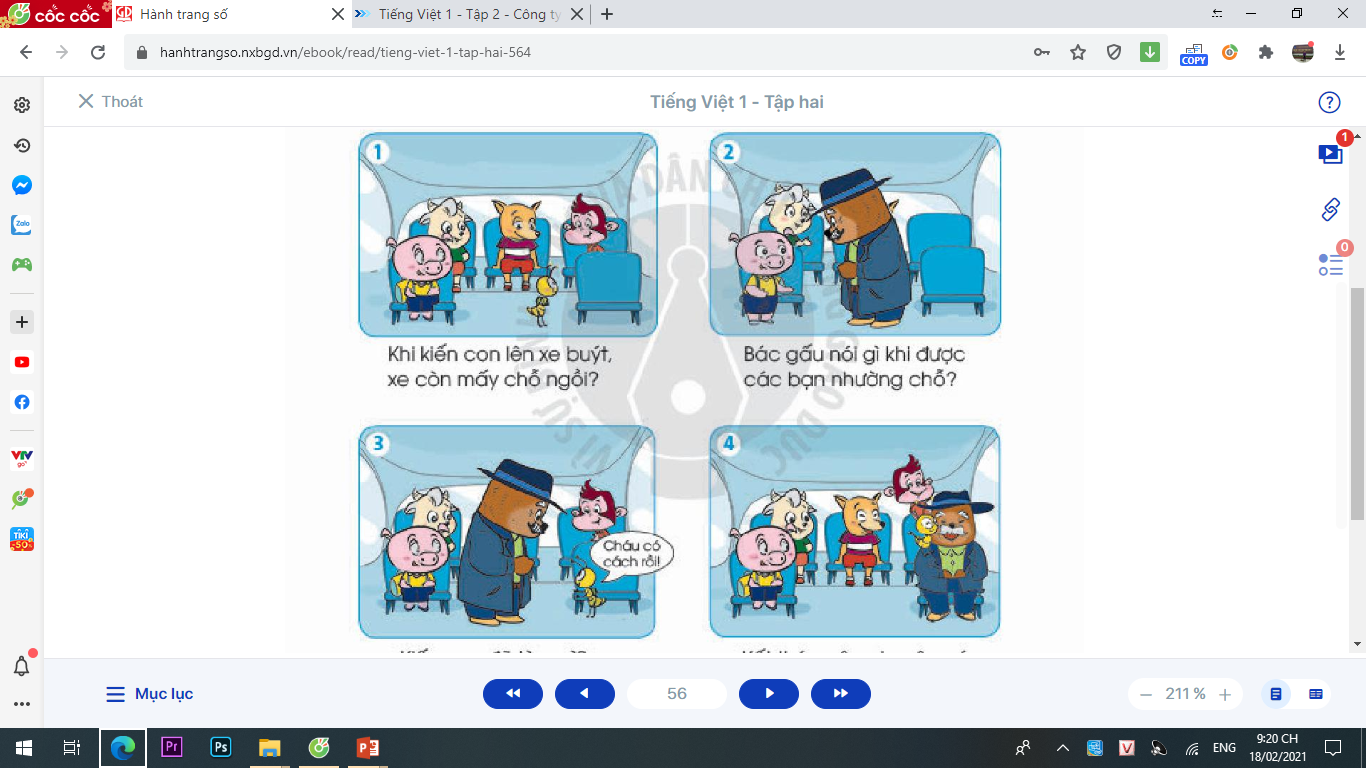 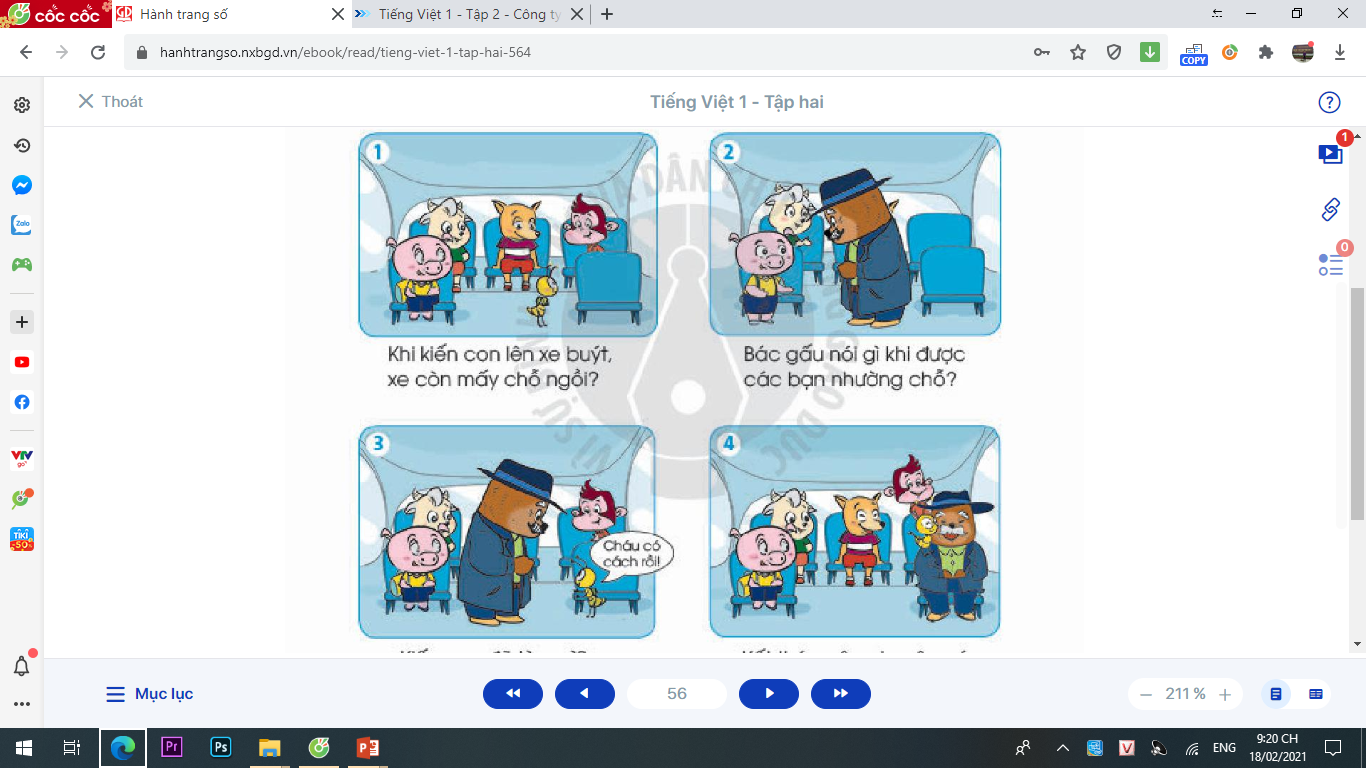 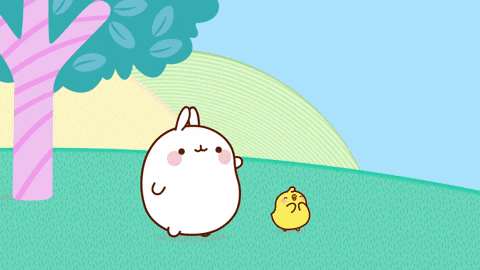 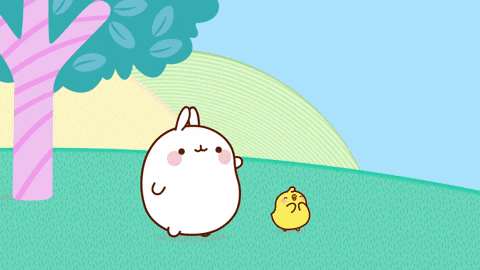 CHÚC CÁC EM HỌC GIỎI!
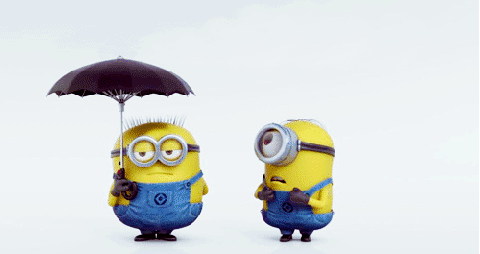